Deep Learning Community of PracticeKick Off Meeting
Daniel Kick, Coordinator
Agenda
Introduction
Personal Introduction
Thinking Questions
Fall Overview
Using Python for Science
Why Python?
A Jupyter Based Workflow
Example Use
Introduction
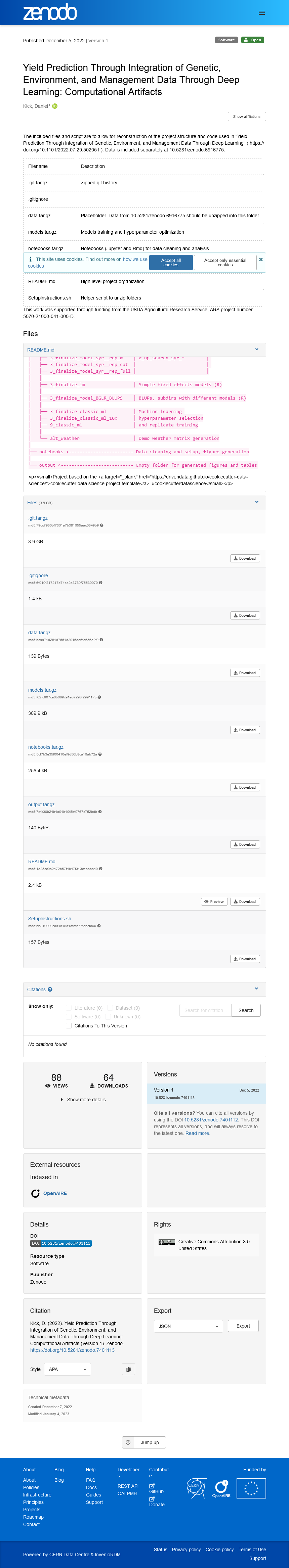 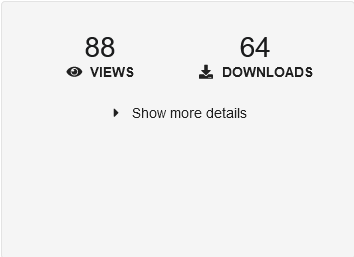 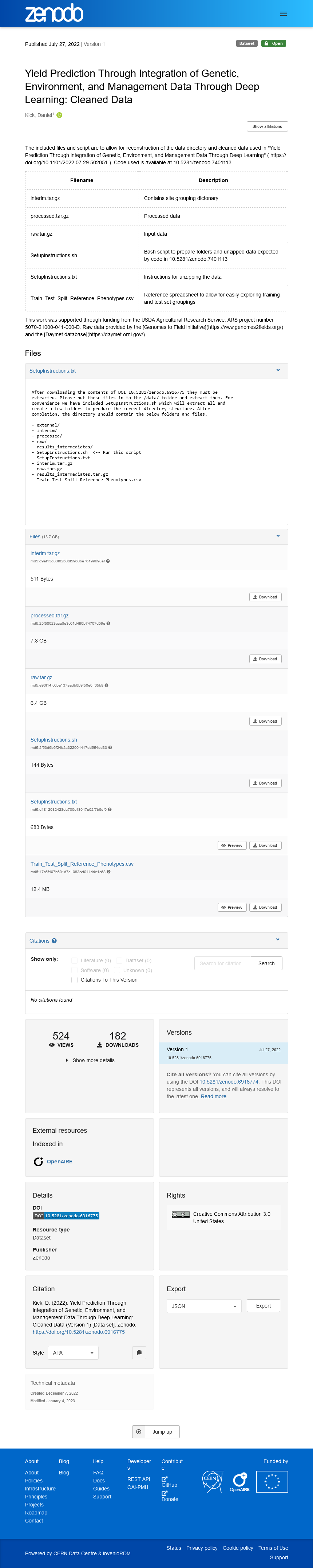 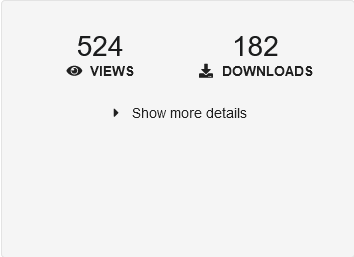 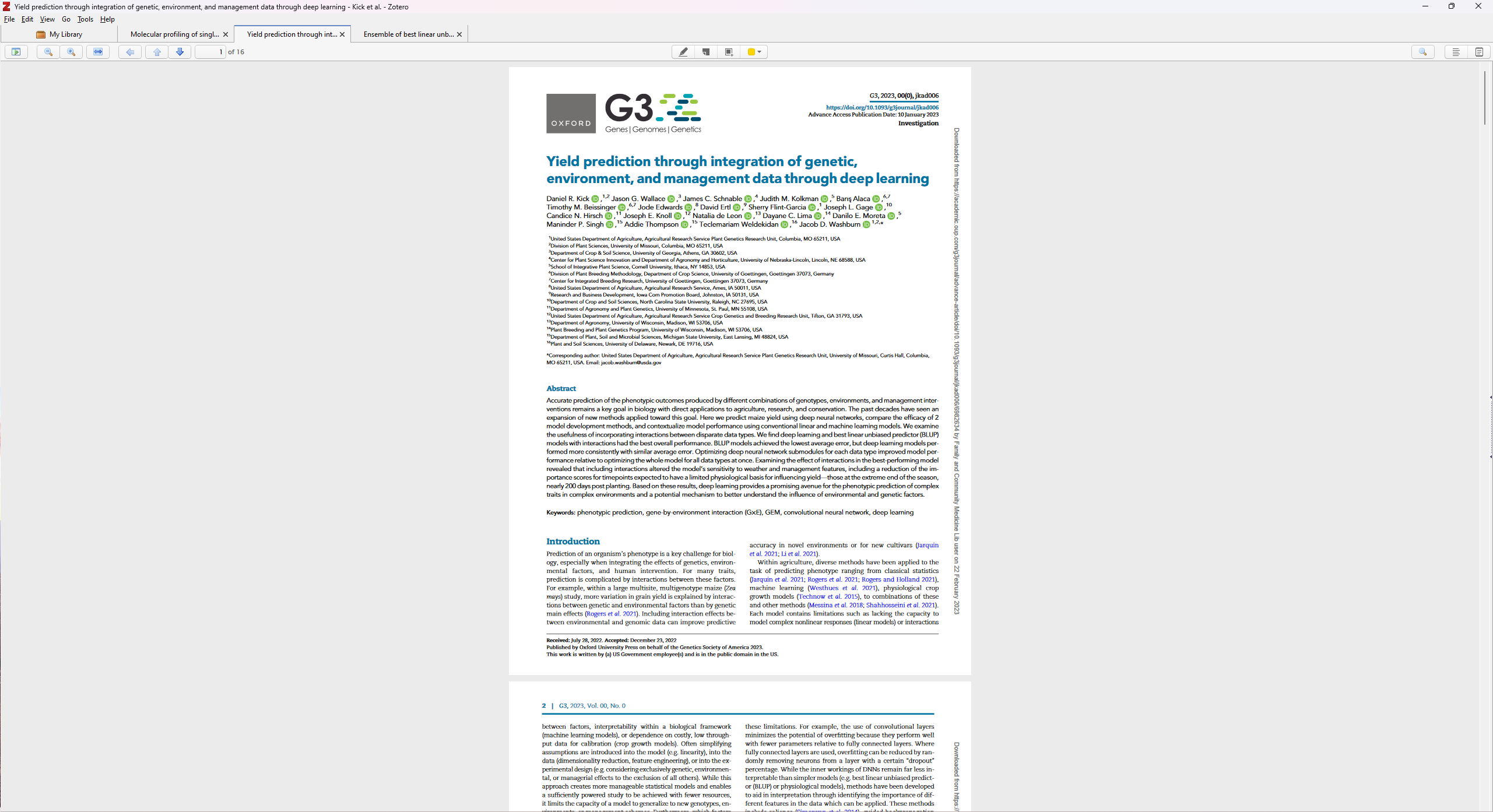 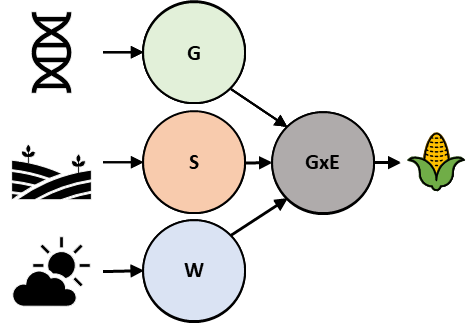 Personal Introduction
Molecular Neurophysiologist ➔ Research Geneticist
Trait Prediction Using Genomic and Environmental Data
Model interpretability
 Software Carpentries Instructor
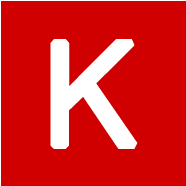 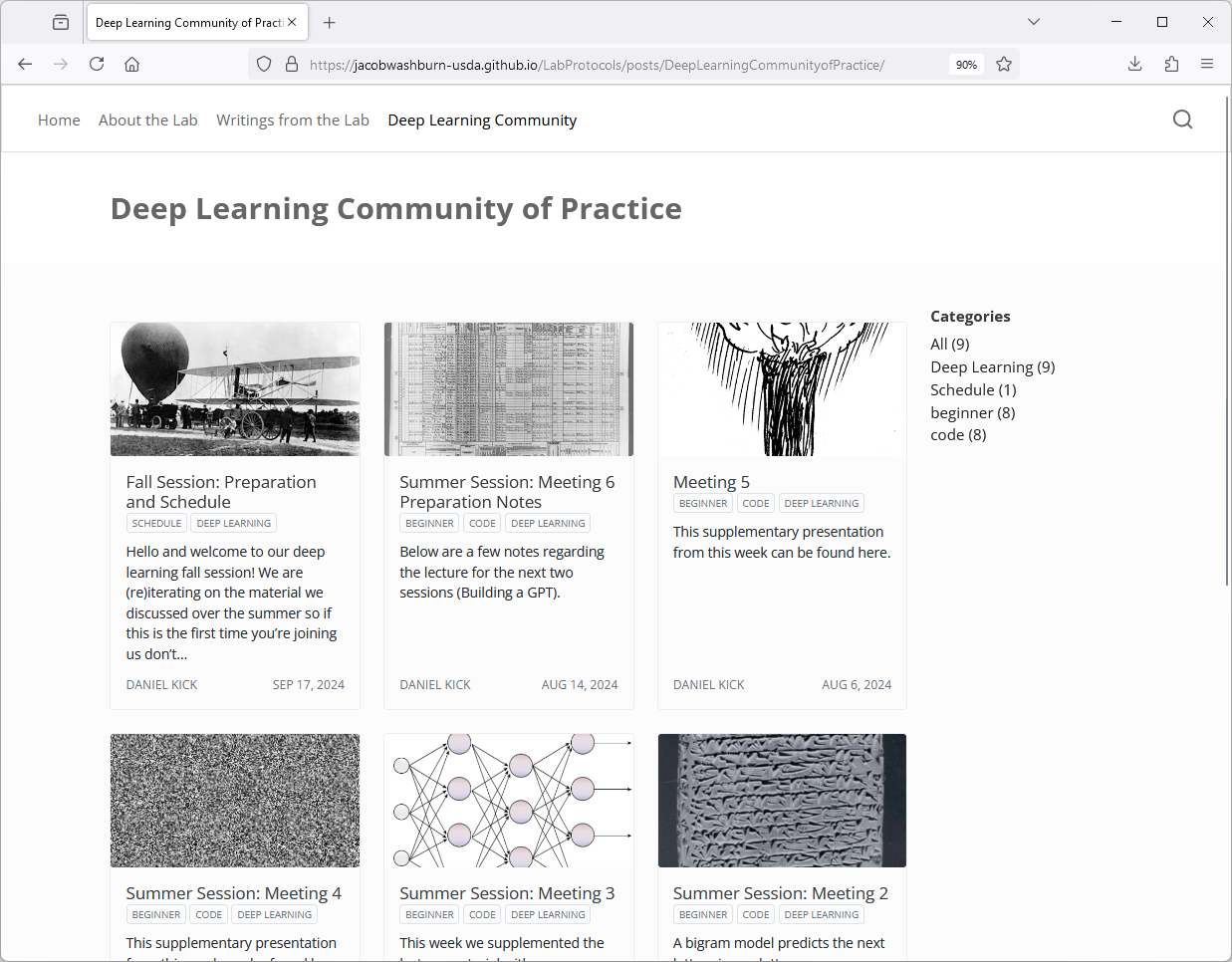 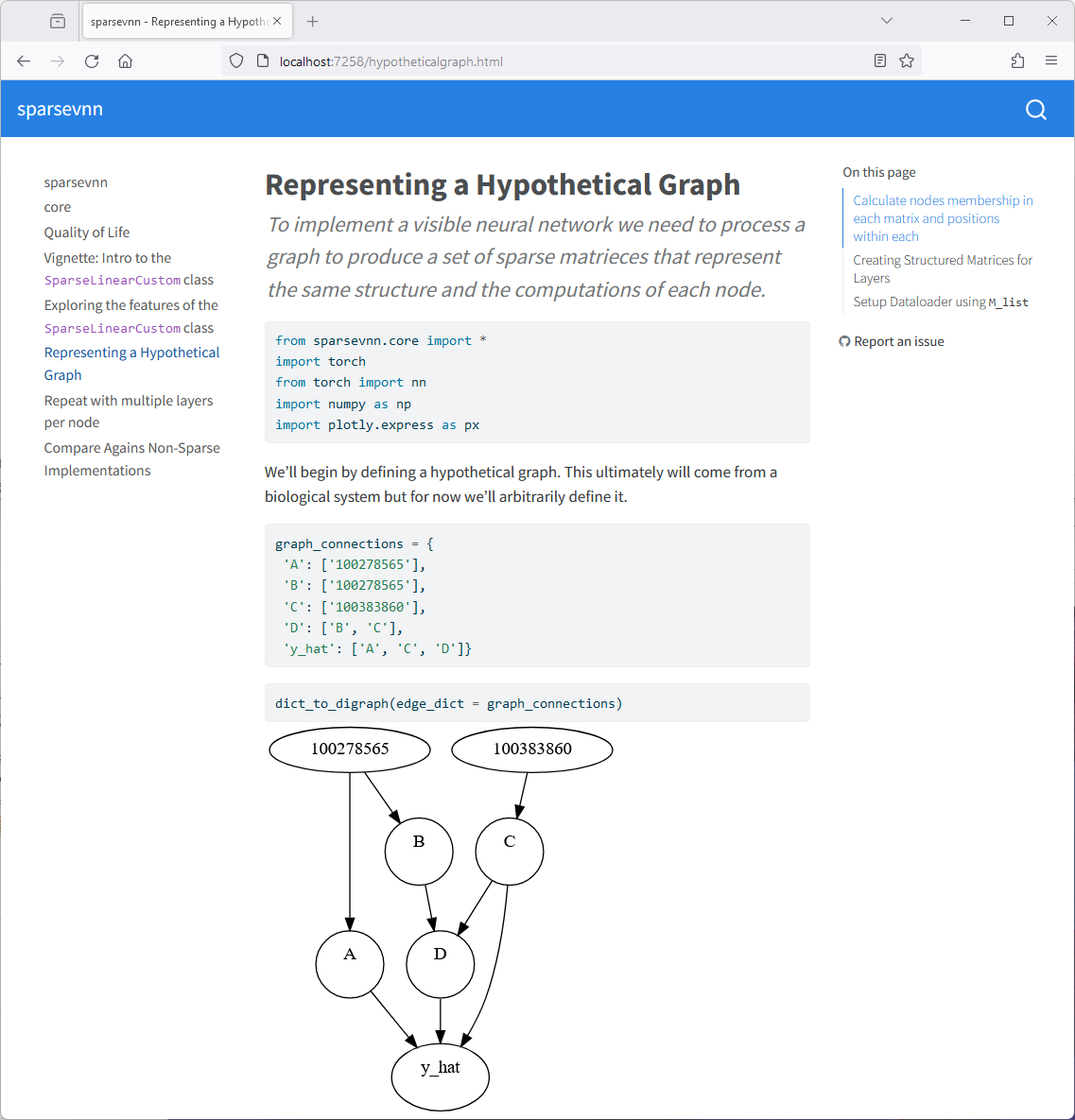 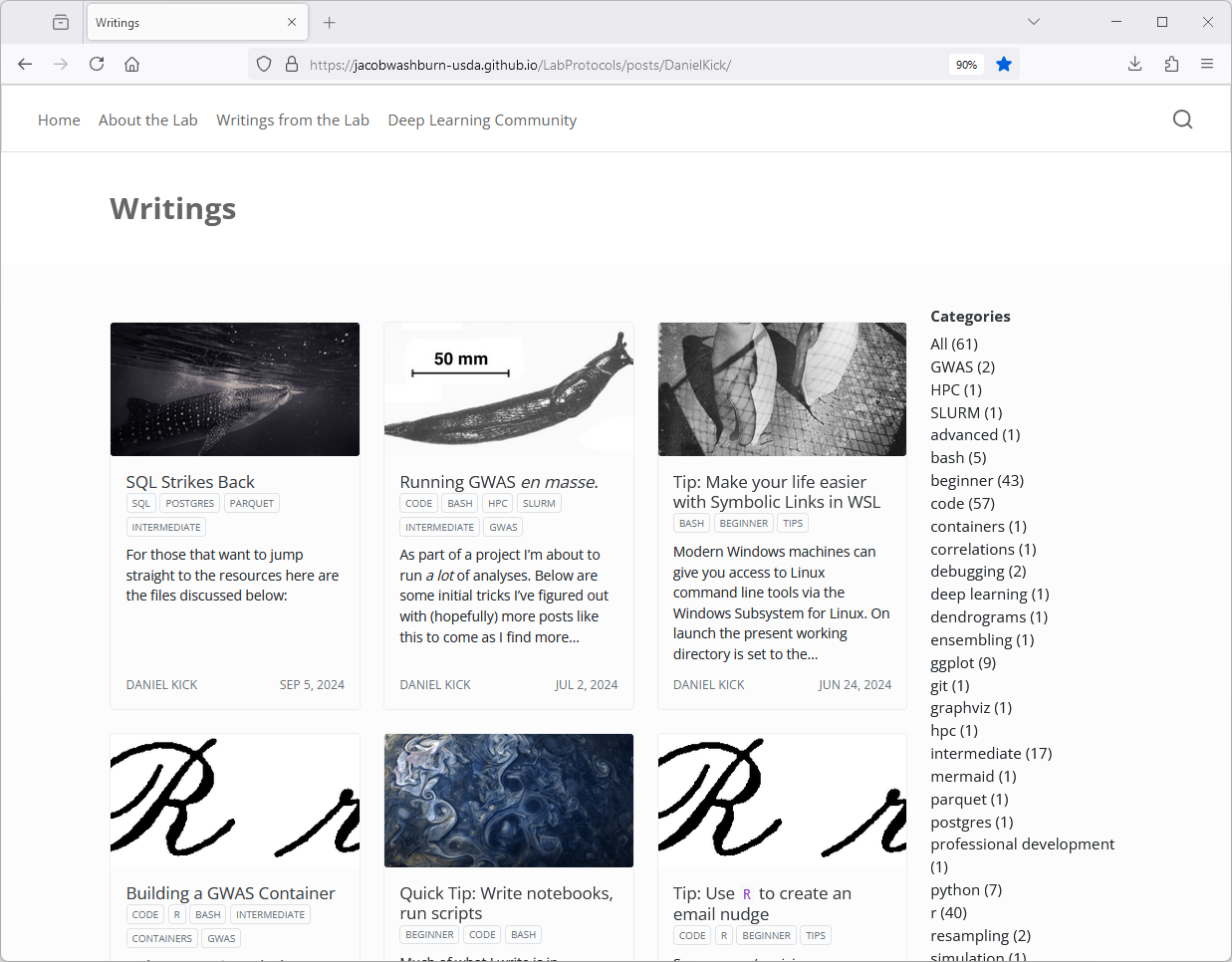 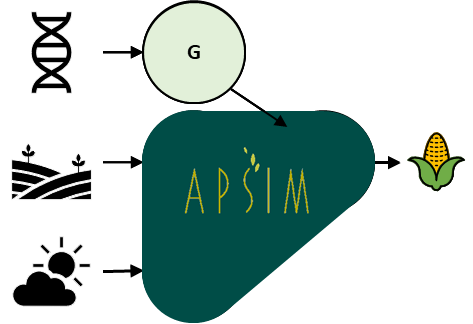 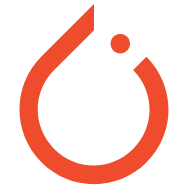 Thinking Questions
We’re covering Python and Deep Learning
How do you see yourself using these?
In the lab?
For personal use?
Both?

What application excites you most? 
How small could you make this project?
When could you work on this?

What goals will you be better suited to achieve by learning these topics?
Overview
Using Python for Science
Why Python? (Even if you know R)
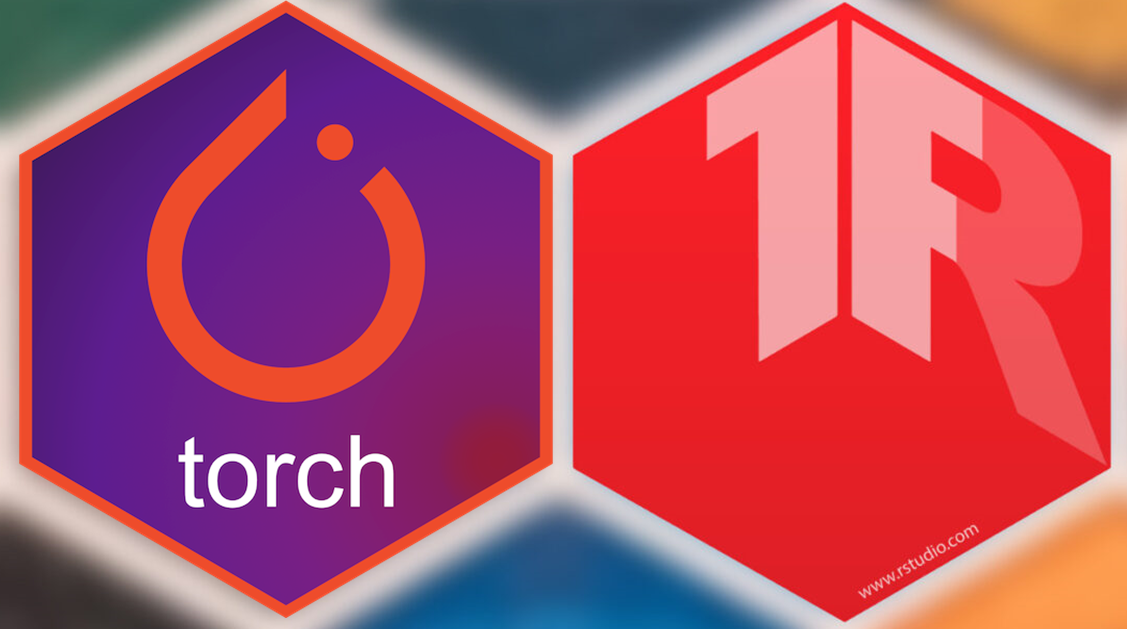 There are bindings for R…

It’s easier?

It provides a different community with different strengths

It presents alternate ways of thinking about and articulating a solution
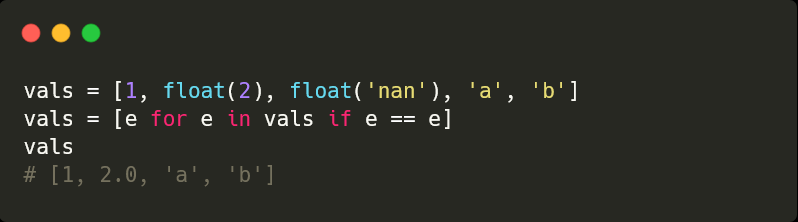 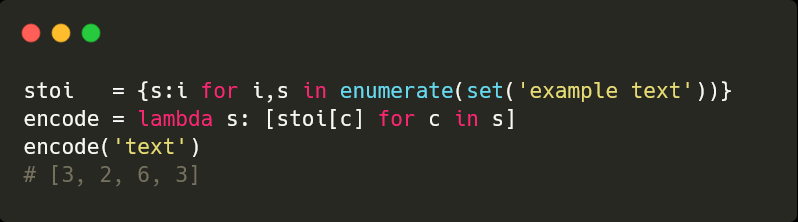 https://torch.mlverse.org/
https://posit.co/blog/tensorflow-for-r/
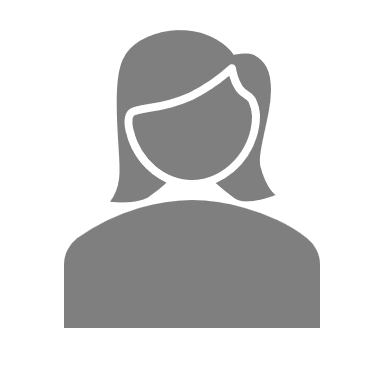 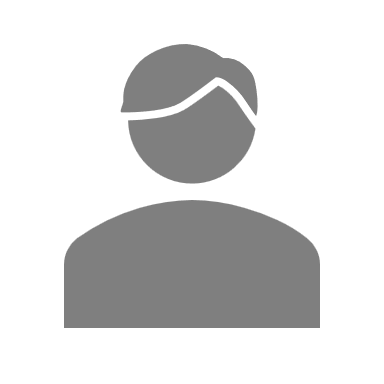 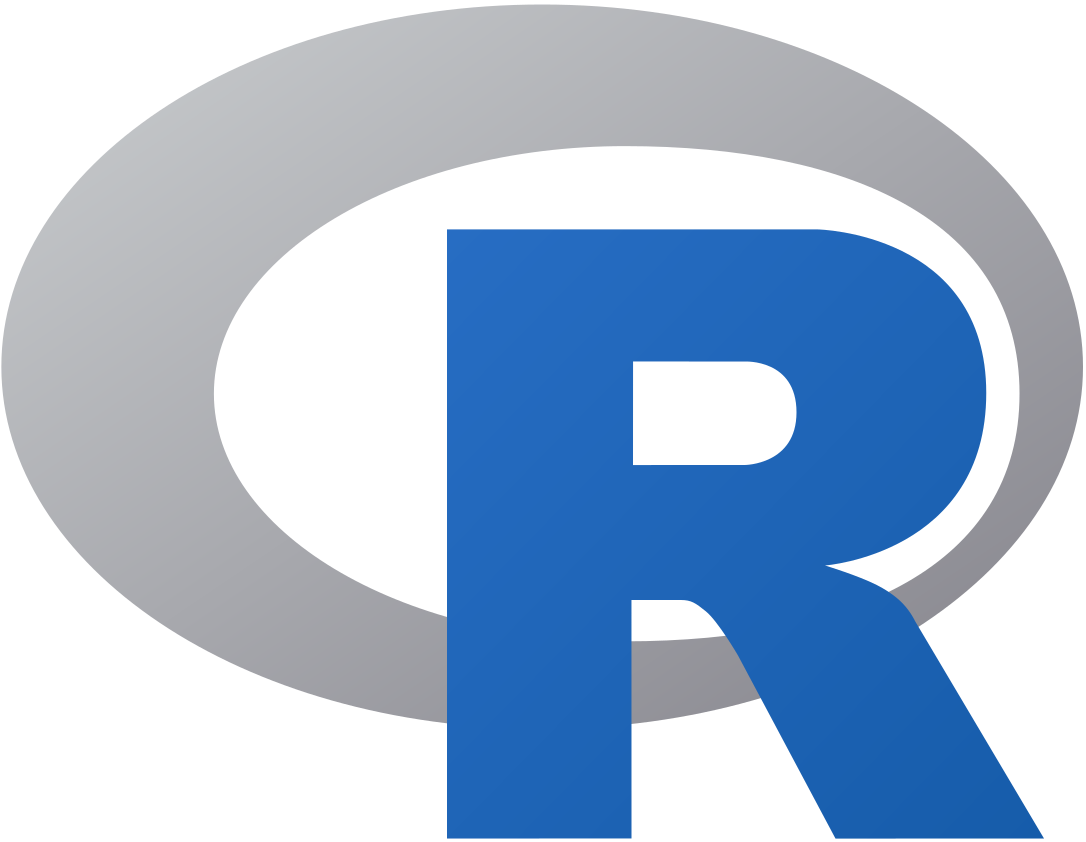 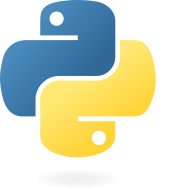 The Blup Paradox
It doesn’t even have
non-standard evaluation!
It doesn’t even have
dictionary comprehensions!
“not merely technologies, but habits of mind”

Languages fall along a continuum of abstractness … [consider a] hypothetical language called Blub. Blub falls right in the middle of the abstractness continuum. 

As long as our hypothetical Blub programmer is looking down the power continuum, he knows he's looking down … because they're missing some feature he's used to. But when our hypothetical Blub programmer looks in the other direction, … he doesn't realize he's looking up. What he sees are merely weird languages. He probably considers them about equivalent in power to Blub, but with all this other hairy stuff thrown in as well. Blub is good enough for him, because he thinks in Blub.
https://paulgraham.com/avg.html
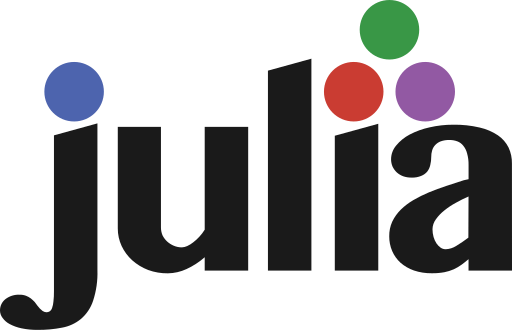 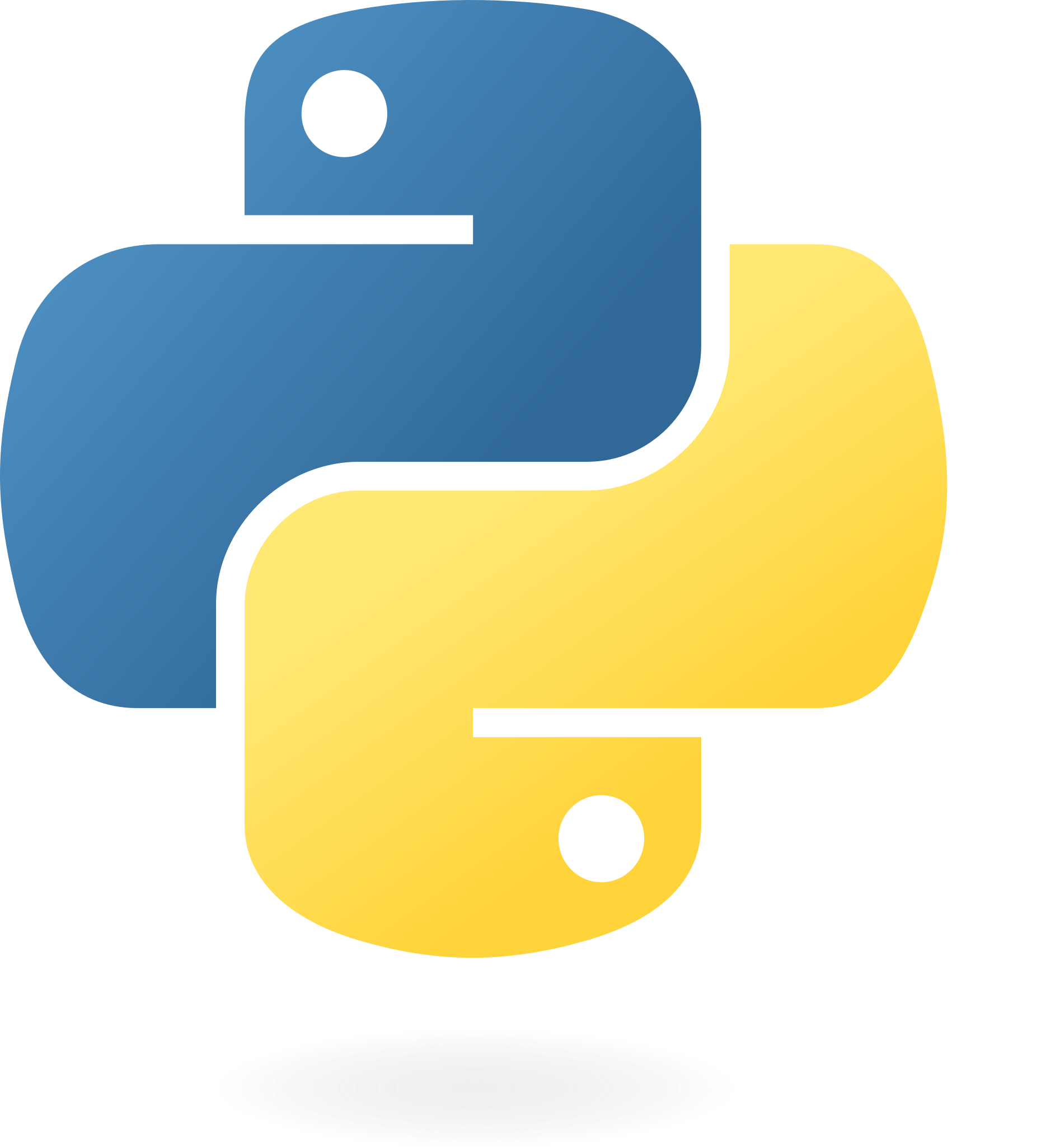 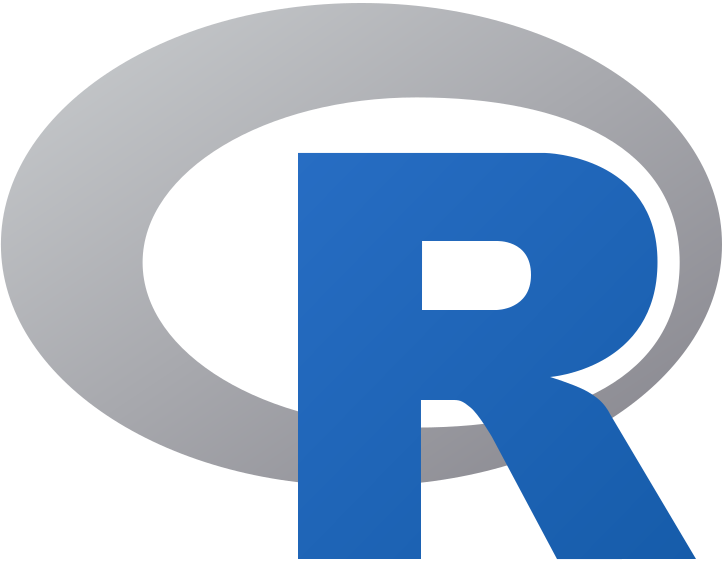 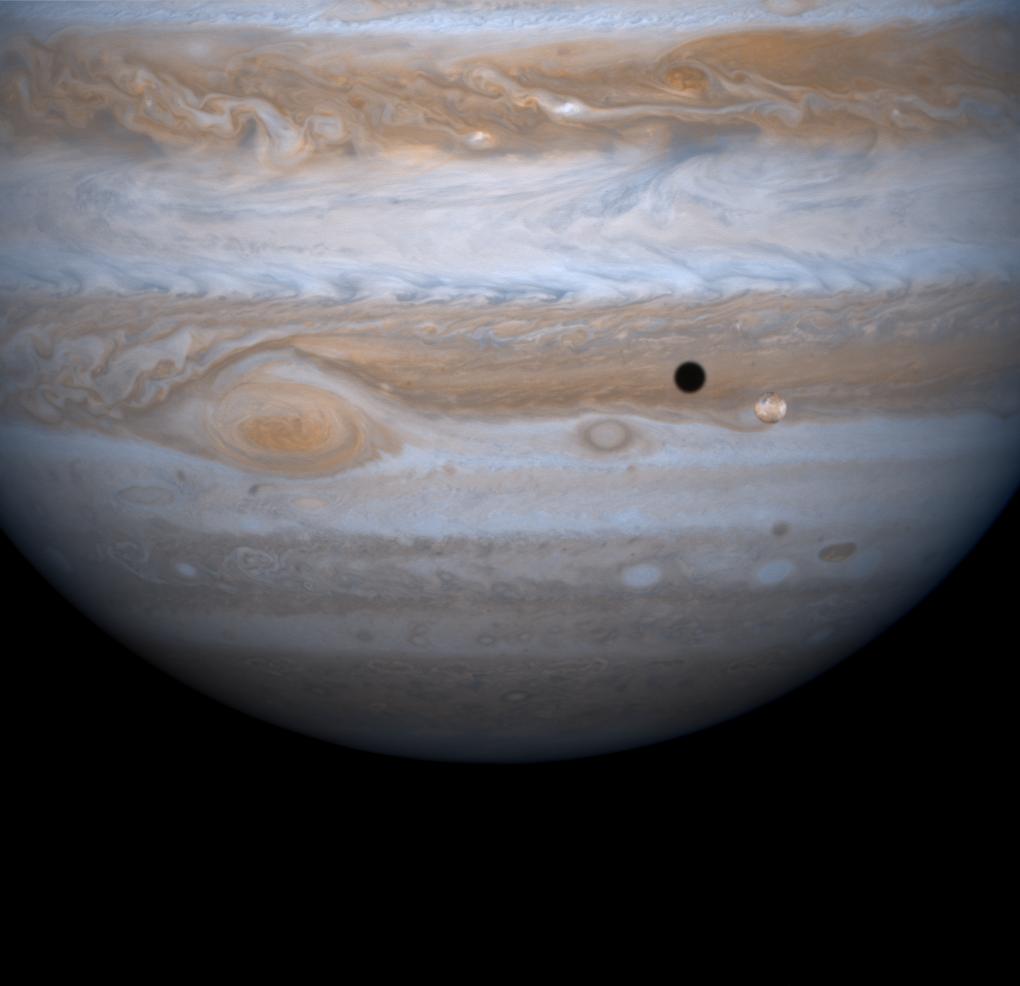 Tools and Techniques for a Jupyter Based Scientific Workflow
Image Credit: NASA
Goals for today:
Overview of a few tools that can enhance research
Easier to reproduce
More flexibility
Less tedious
Faster

References to help learn more

Hands on experience
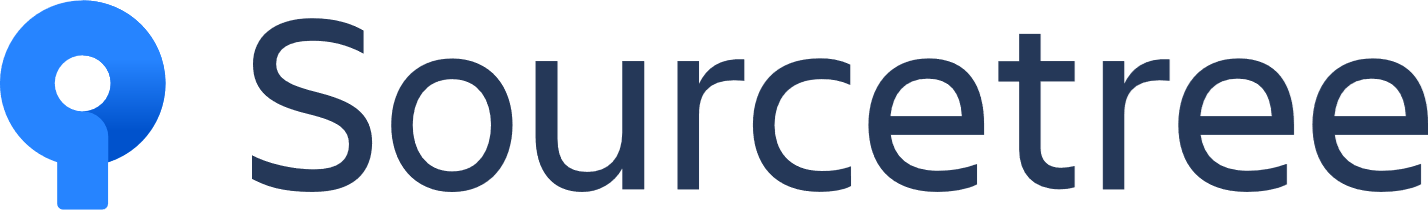 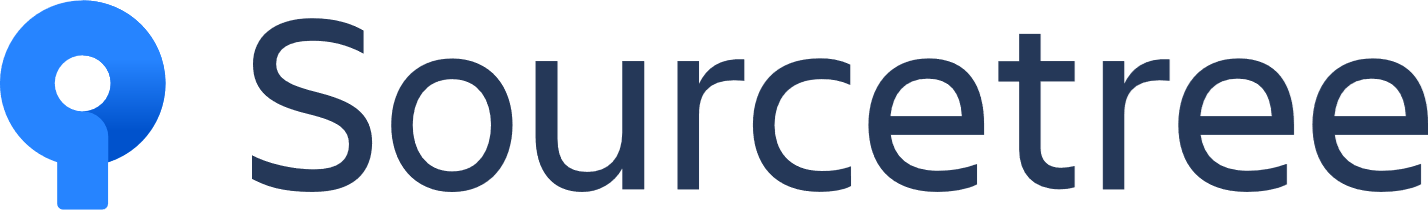 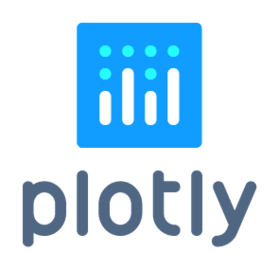 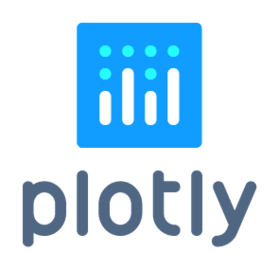 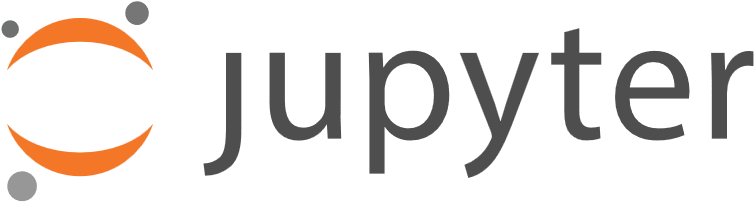 Tasks
Write
Document
Communicate
Reproduce
Audit
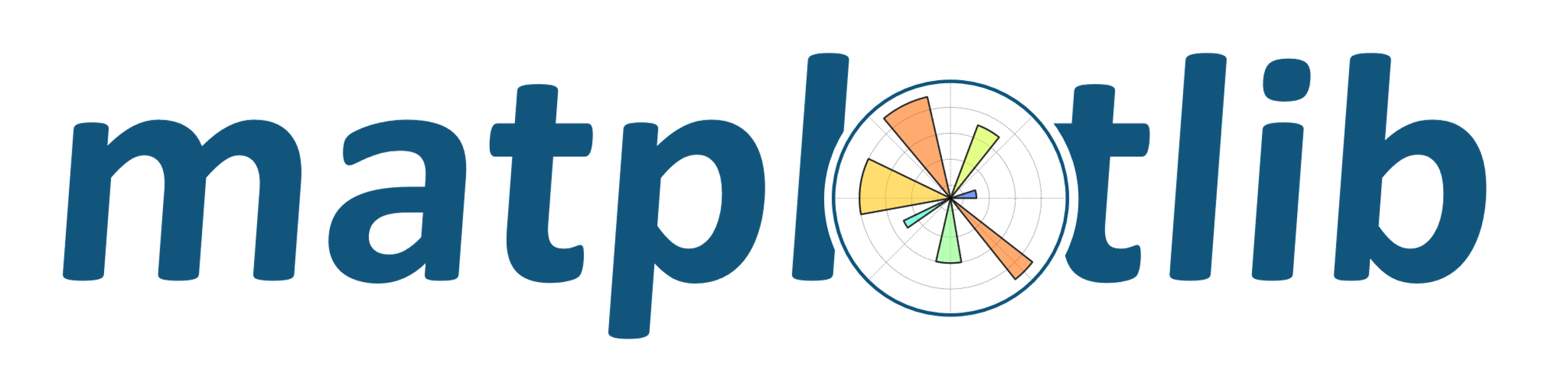 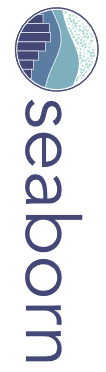 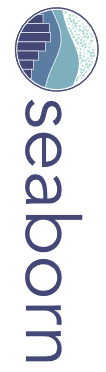 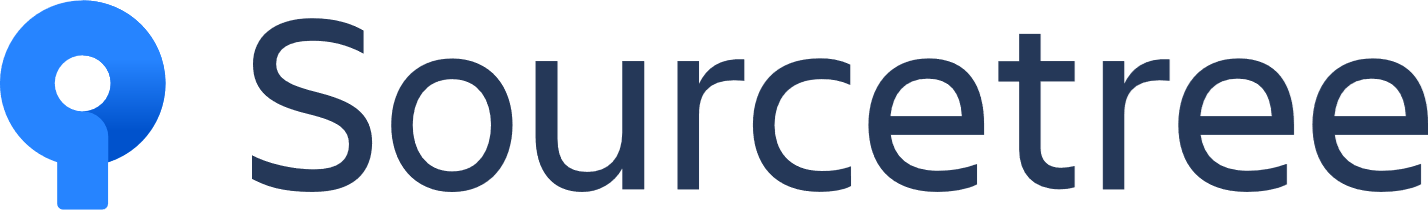 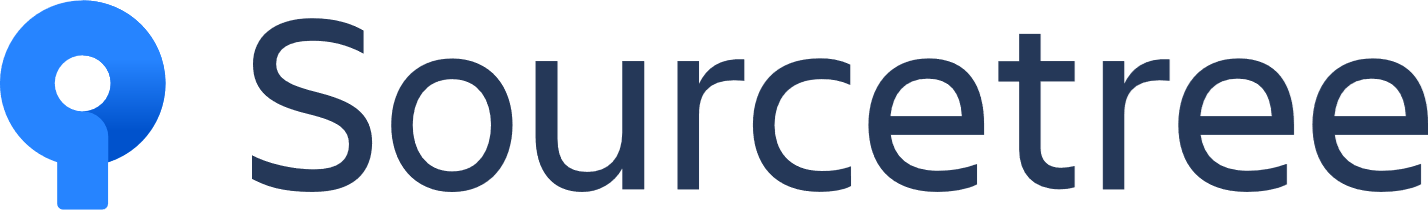 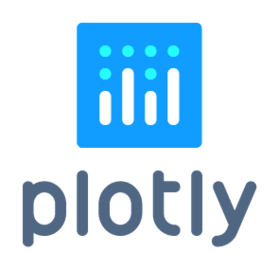 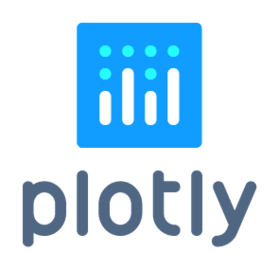 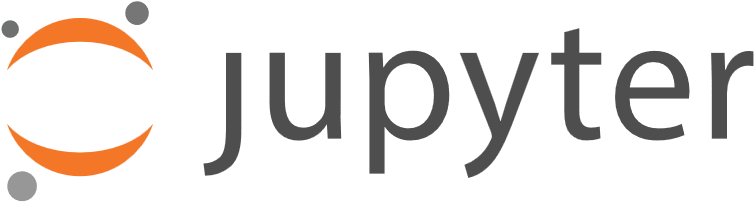 Tasks
Write
Document
Communicate
Reproduce
Audit
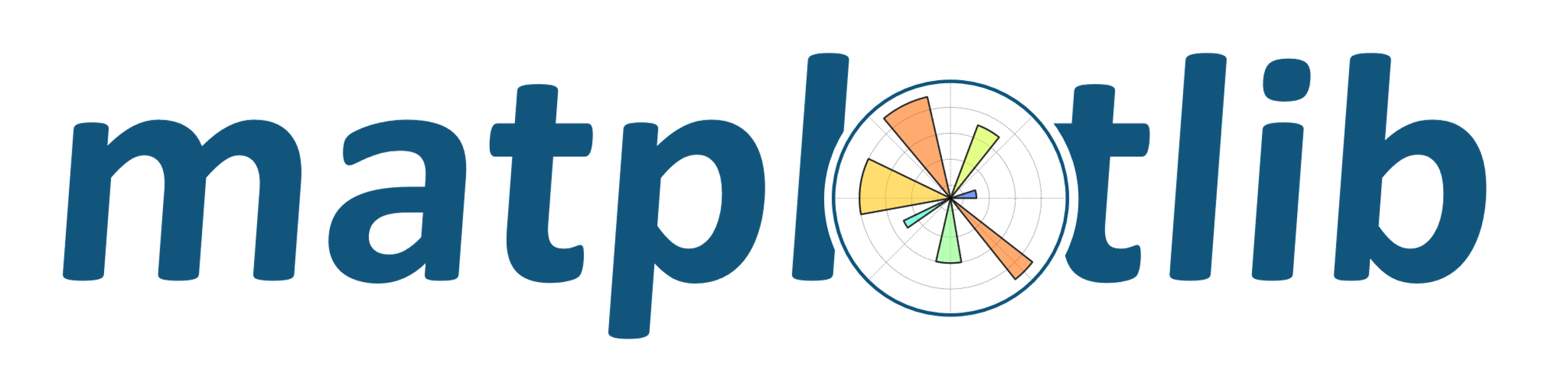 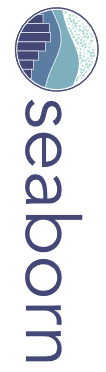 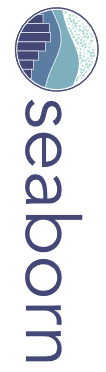 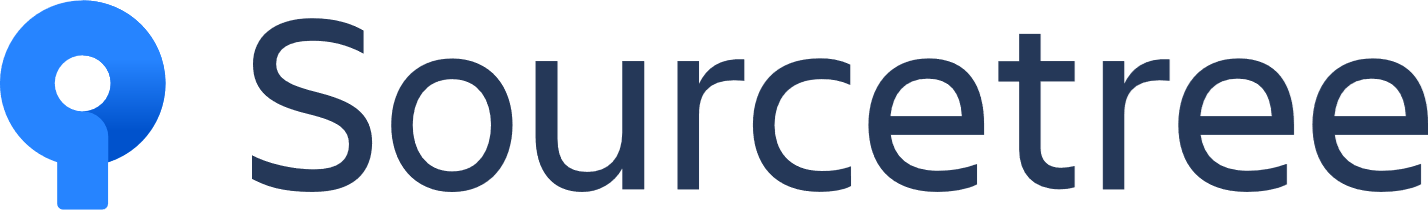 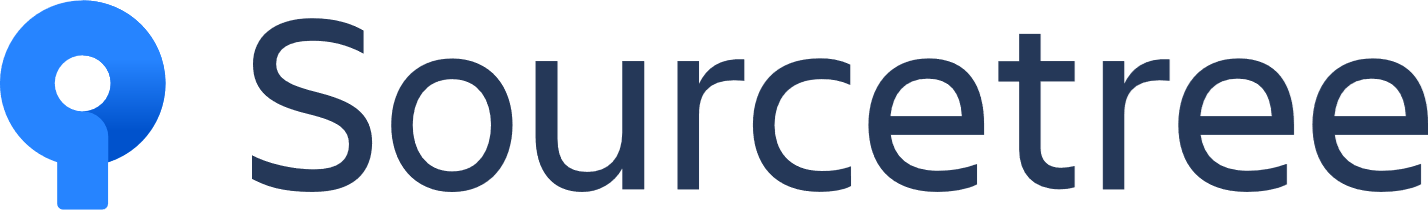 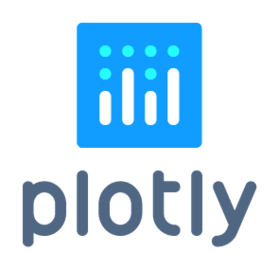 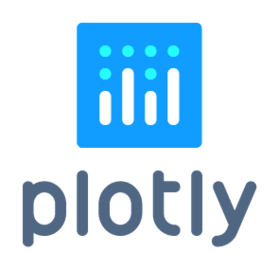 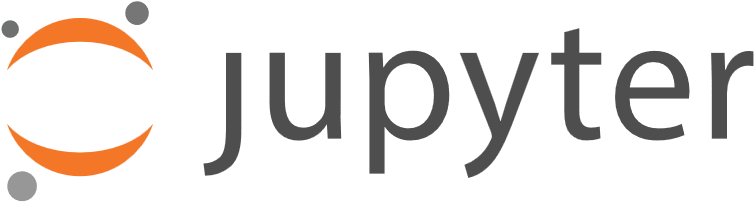 Tasks
Write
Document
Communicate
Reproduce
Audit
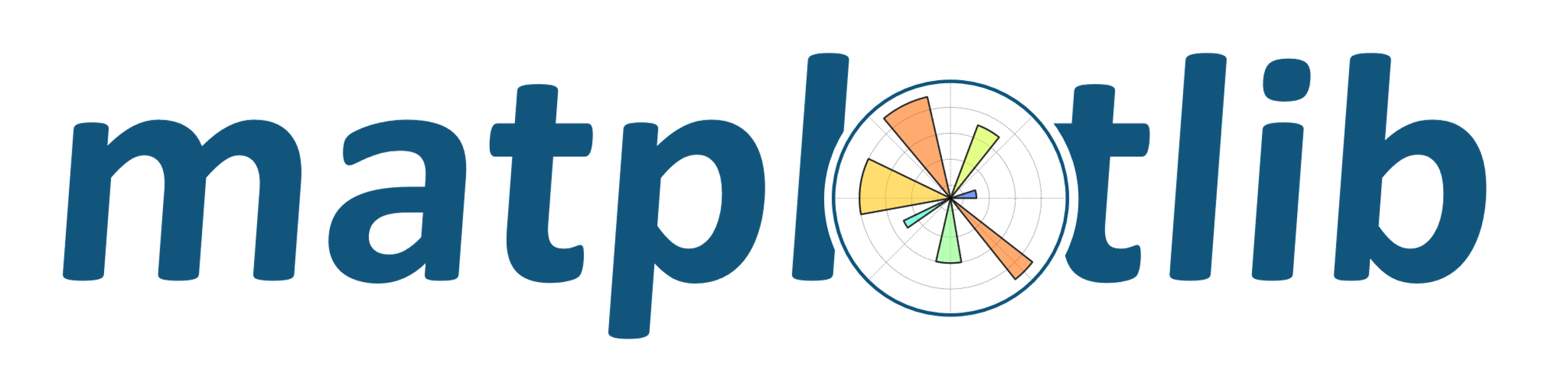 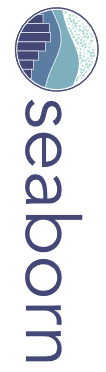 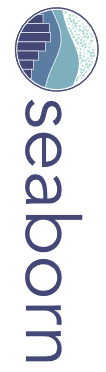 Notebooks
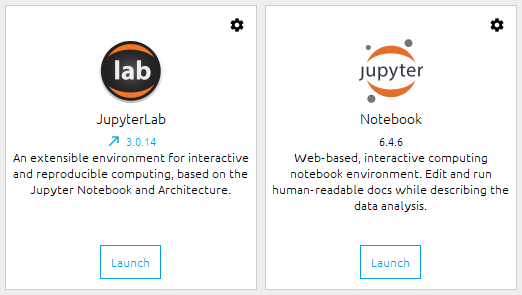 Jupyterlab
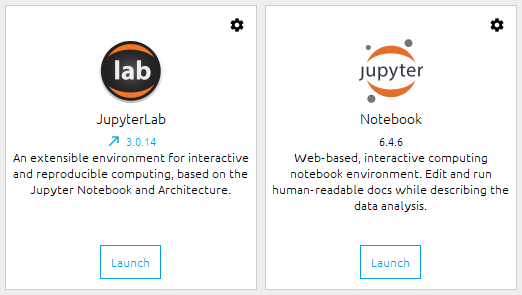 Multiple files (!)
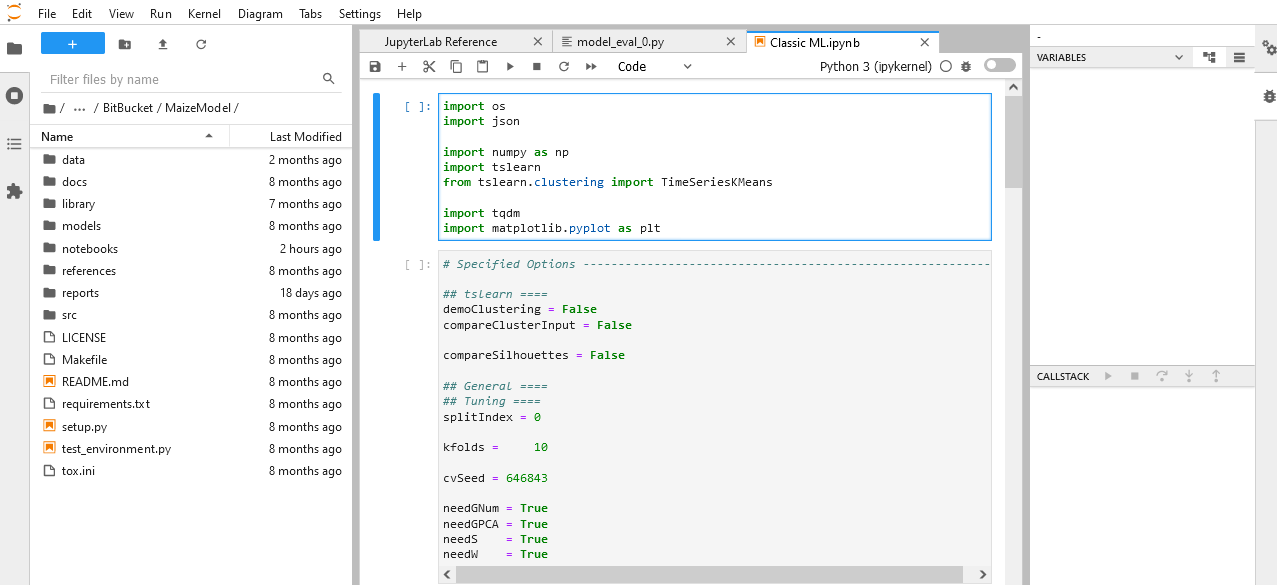 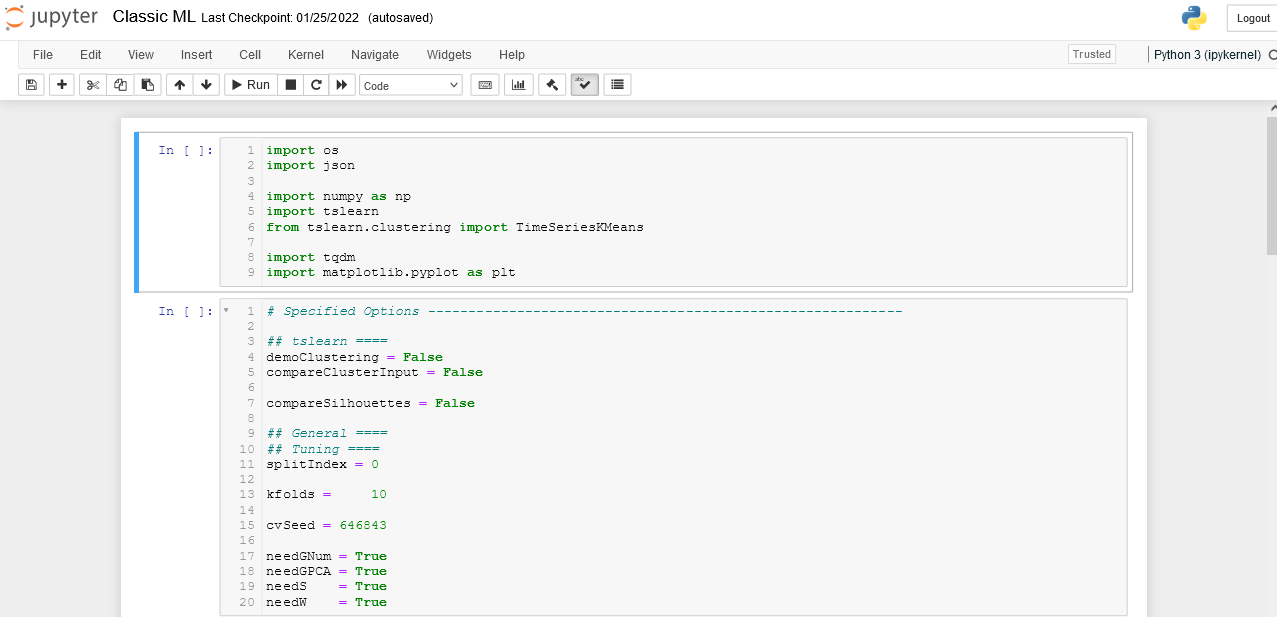 File browser
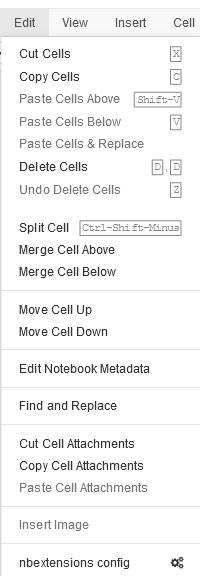 Debugger
Plugins
More feature rich out of the box, akin to Rstudio or PyCharm.
Limited at first, but customizable through extensions
Both are good options. 
Try both and don’t be hesitant to switch if you’re for a feature only one has.
Extra Setup
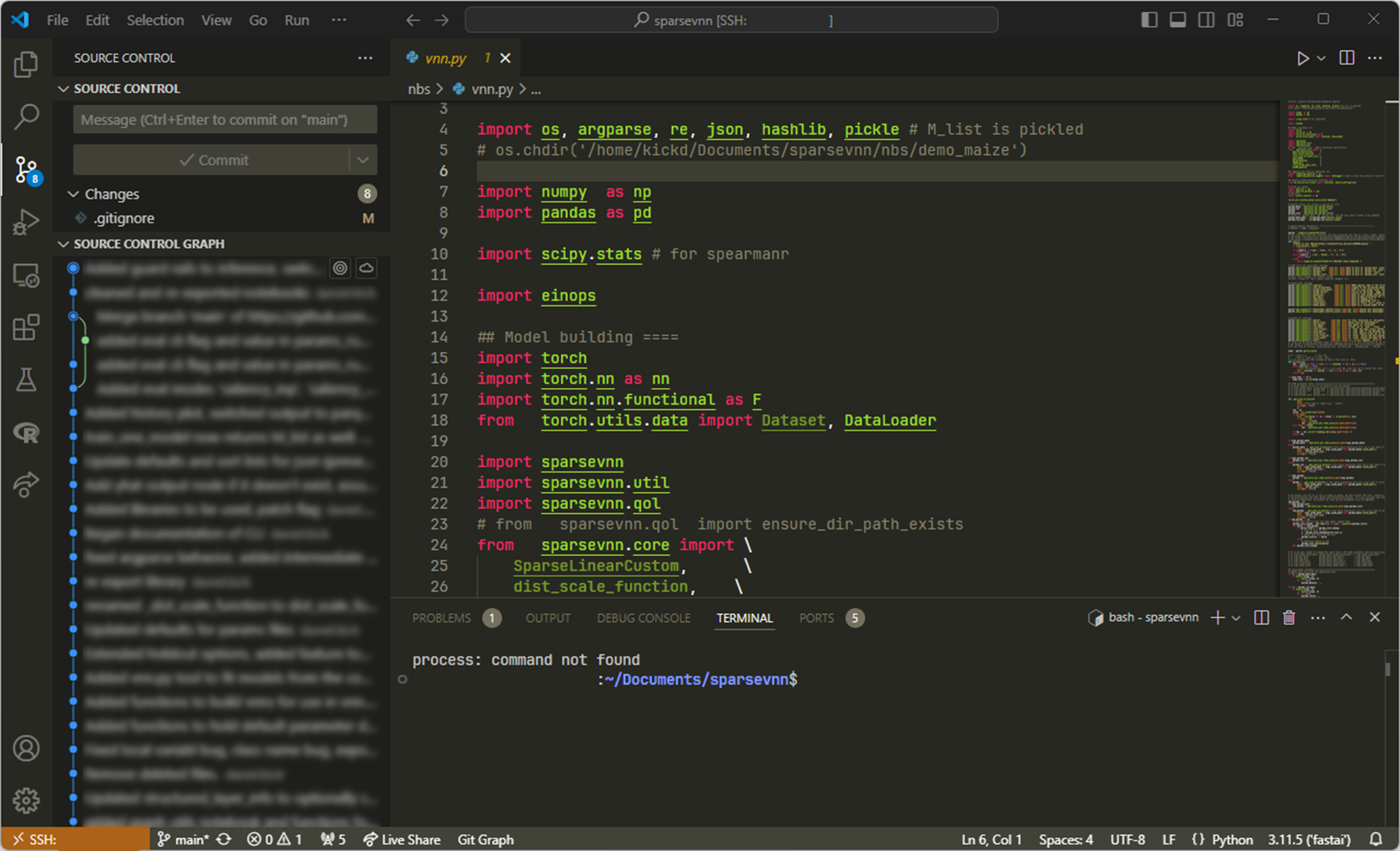 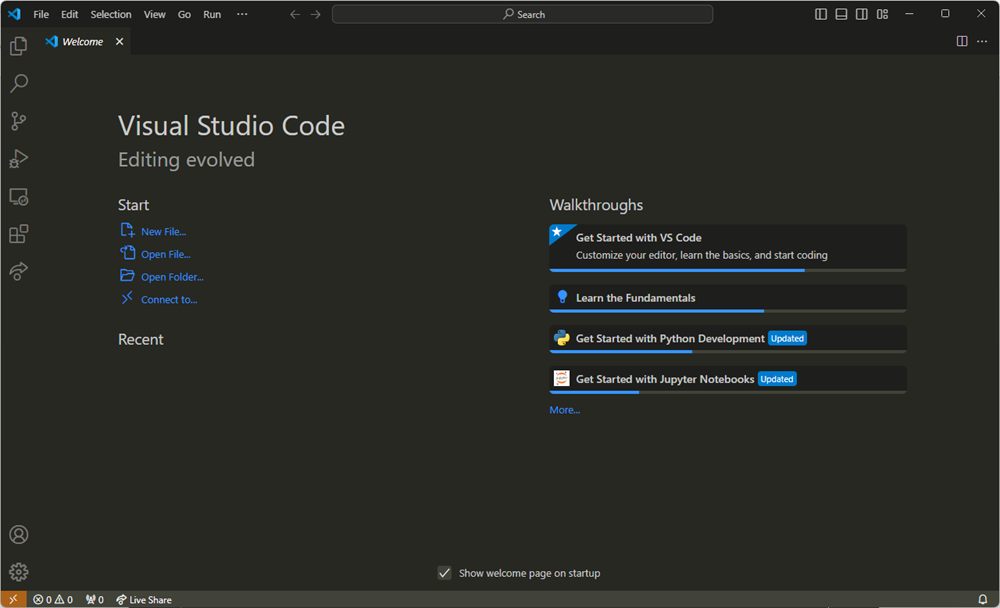 version control (git)
shell
collaboratively edit
connect to remote (ssh)
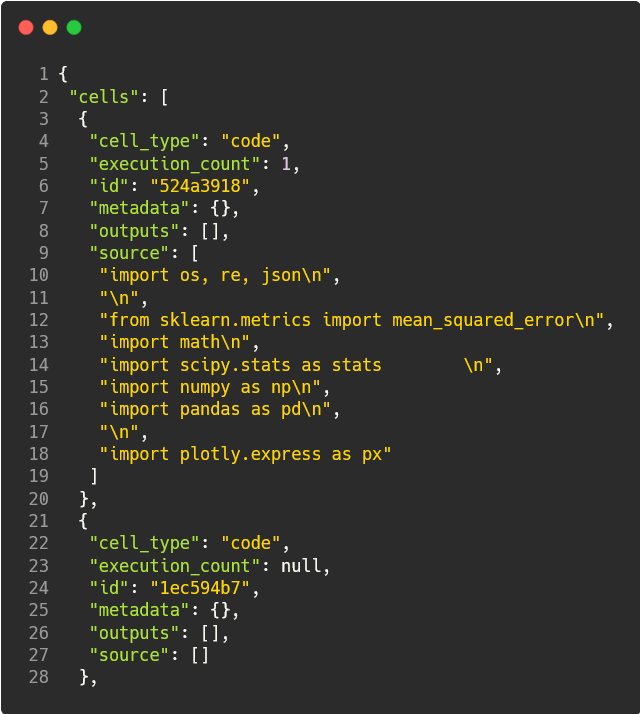 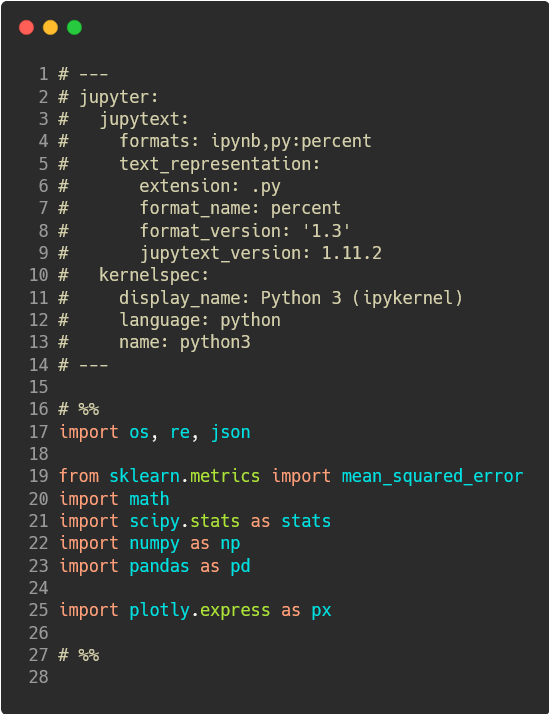 Using Jupyter Effectively
Find shortcuts for common tasks. (e.g. ctrl+/  → comment code)
Additions to consider:
Jupytext (automatically backs up foo.ipynb as foo.py , great for git)
Quarto

Organization
Table of Contents (2) 
Collapsible Headings
Codefolding
View/Toggle Line Numbers

Writing
Autopep8 (auto format python code)
Spellchecker 
Hinterland (code completion)

Presentations
RISE (html slides, works with plotly)
Useful Habits
Your closest collaborator is yourself – six months ago
Libby King (paraphrased)

Code should focus on being clear first. 

Writing out what your code needs to do is a great way to plan while documenting your code. 
Markdown blocks (esc+M) are good way to break up code with human readable headings and explanation

Err on the side of writing too many comments. 
The “why” and “how” of the code. Eventually may shift towards concepts from mechanics.
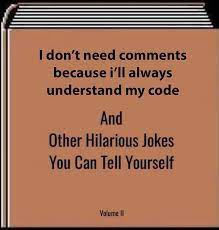 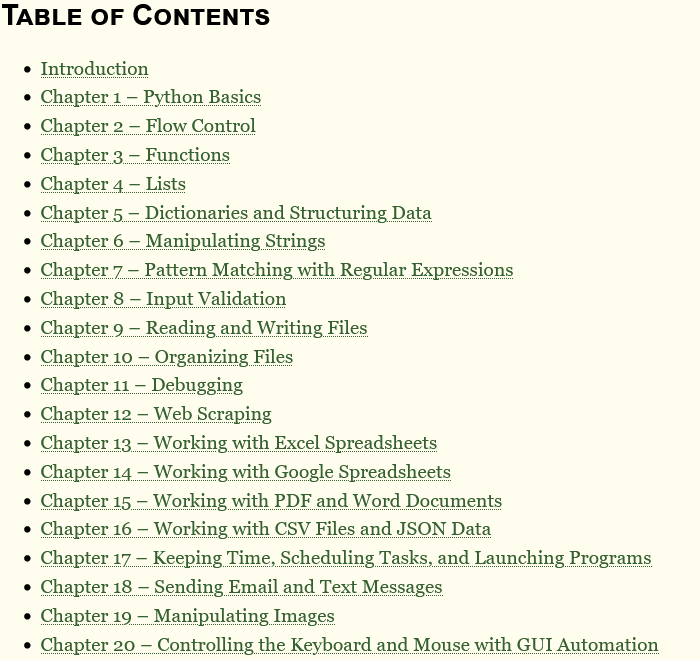 Getting help
Tutorials
Learn X in Y minutes
Automate the Boring Stuff
Software Carpentry
Data Carpentry
Official Tutorial
Specific Questions
Stack Overflow
Lab members!
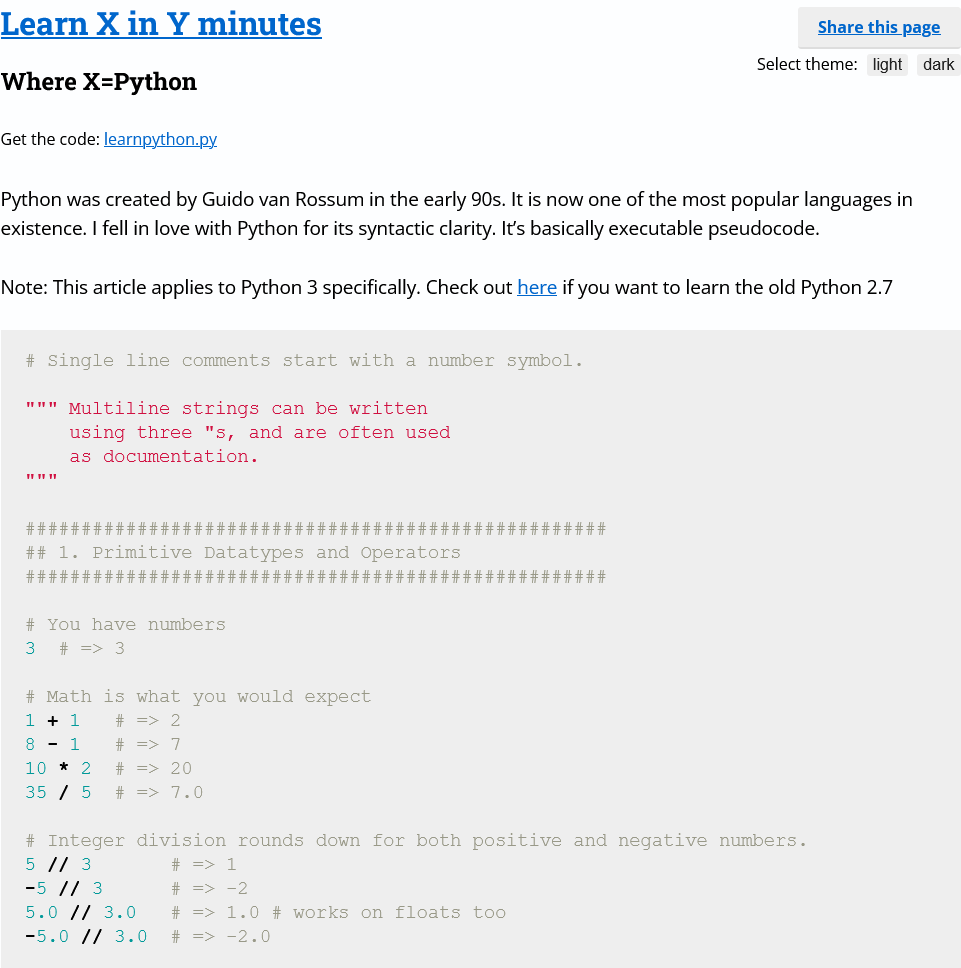 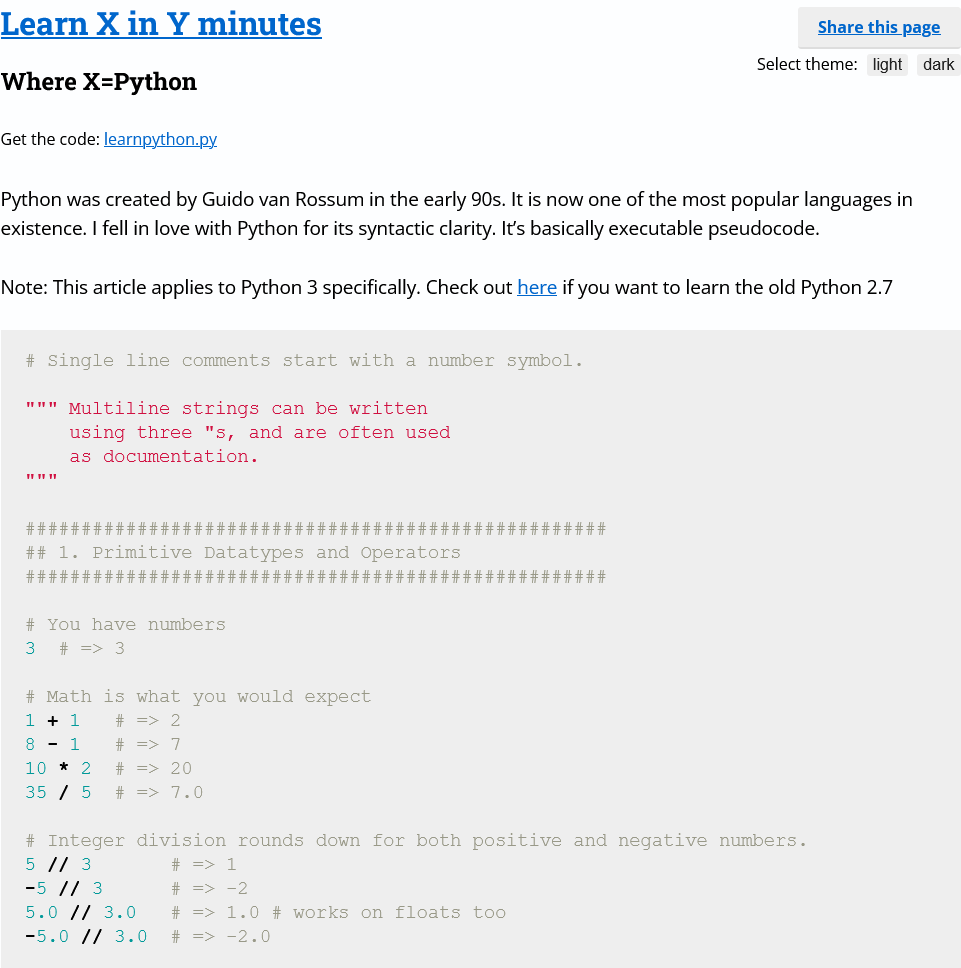 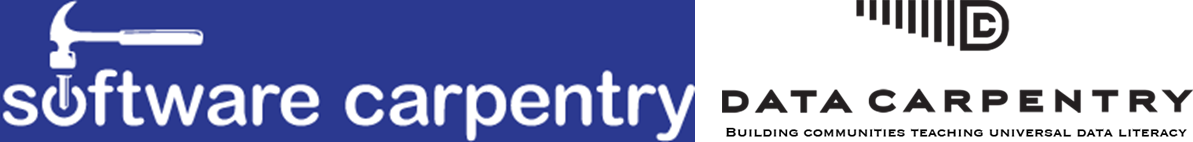 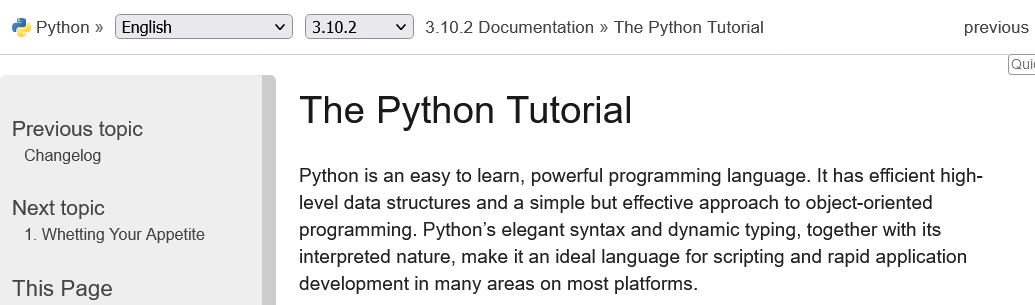 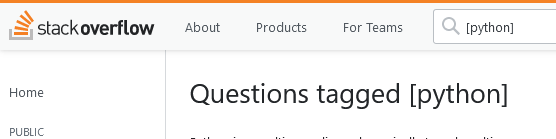 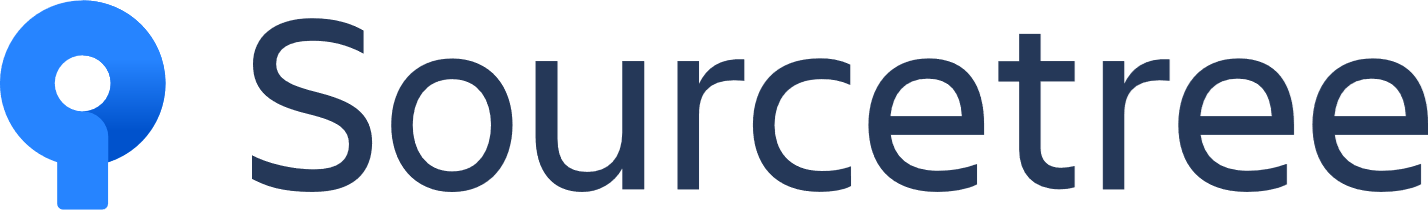 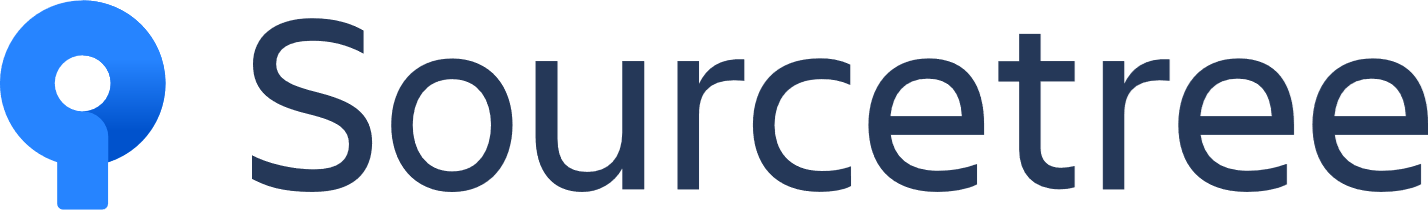 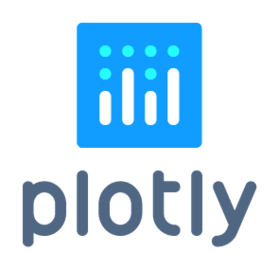 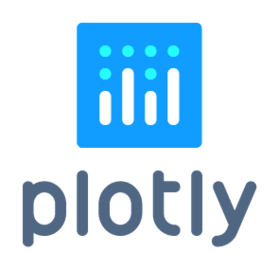 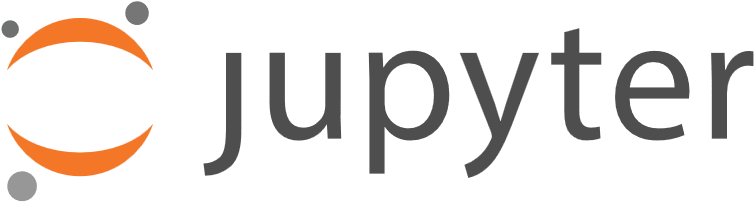 Tasks
✔
Write
Document
Communicate
Reproduce
Audit
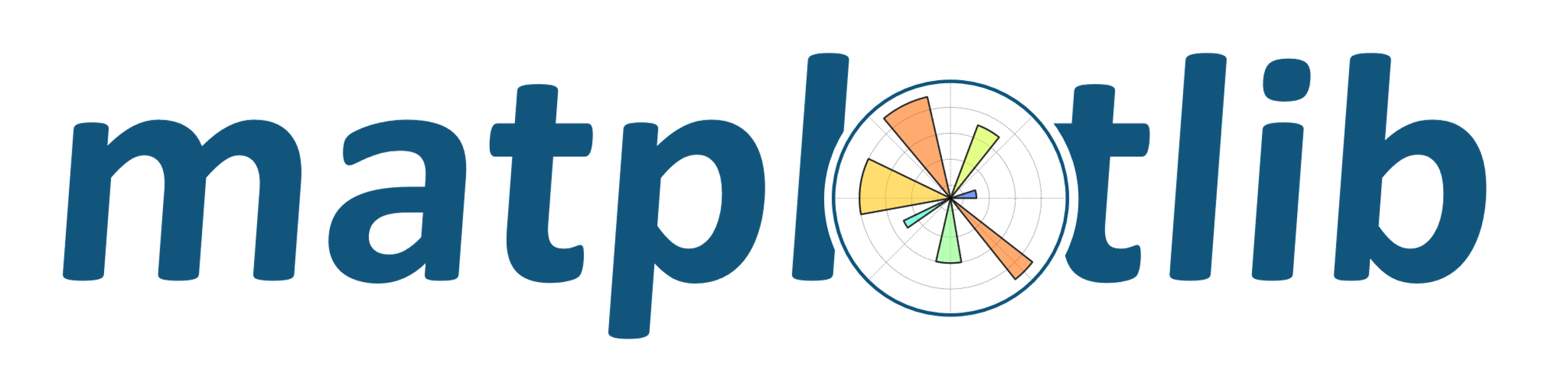 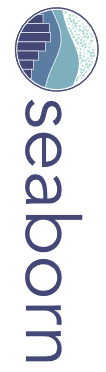 ✔
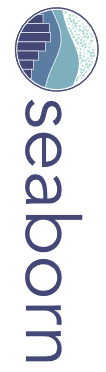 Visualization occurs throughout analysis
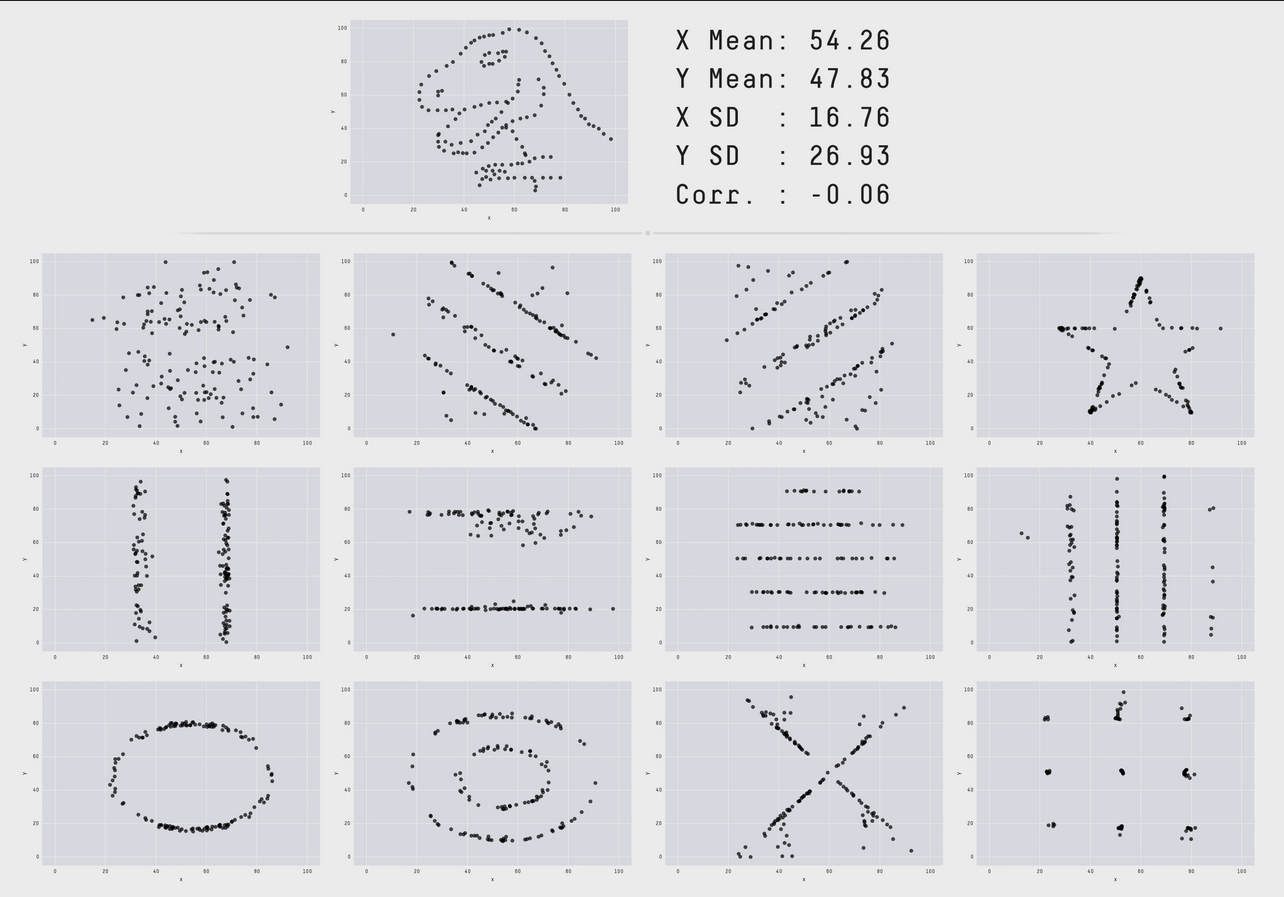 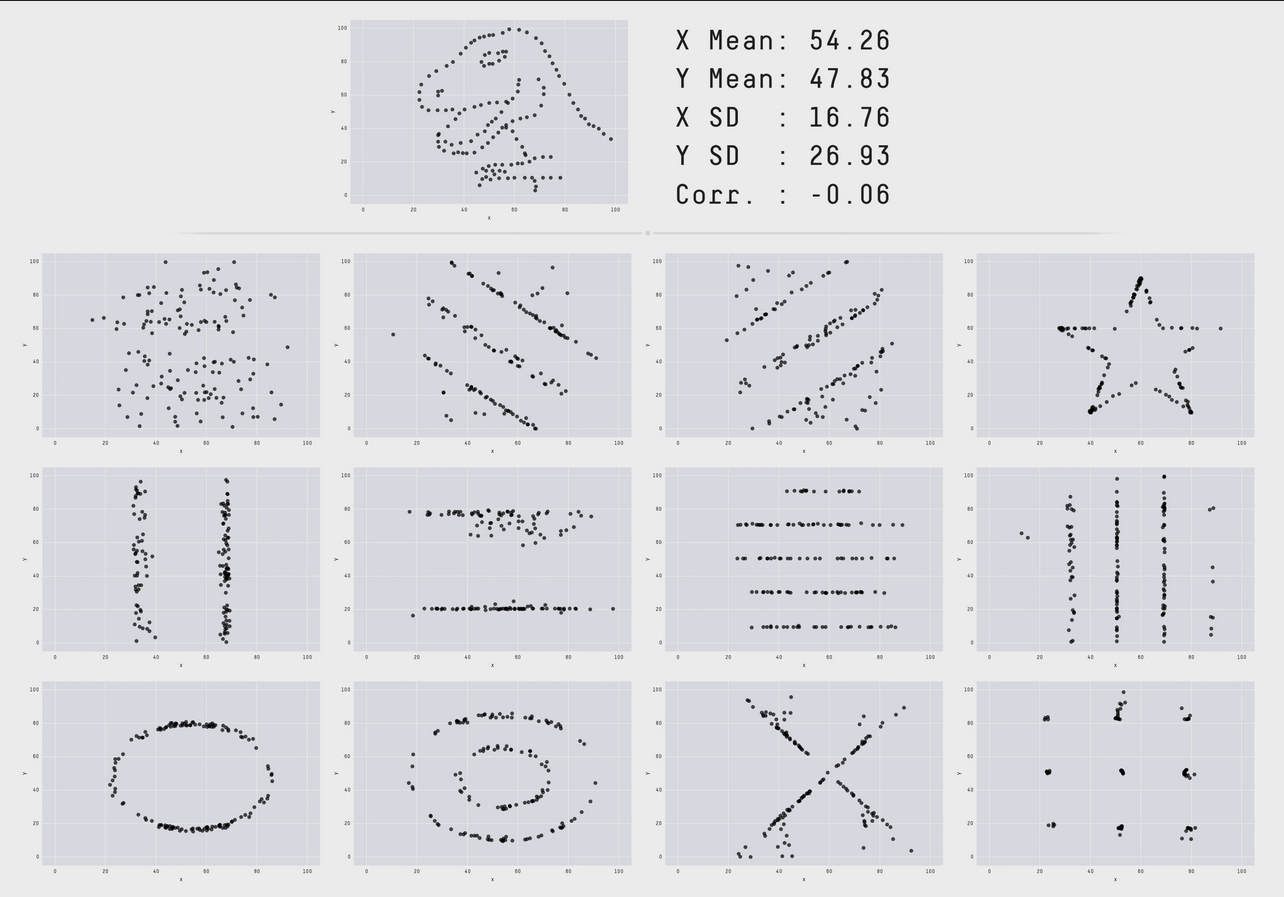 Quickly see the effect of changes code
Leverage visual intuition to spot patterns/outliers
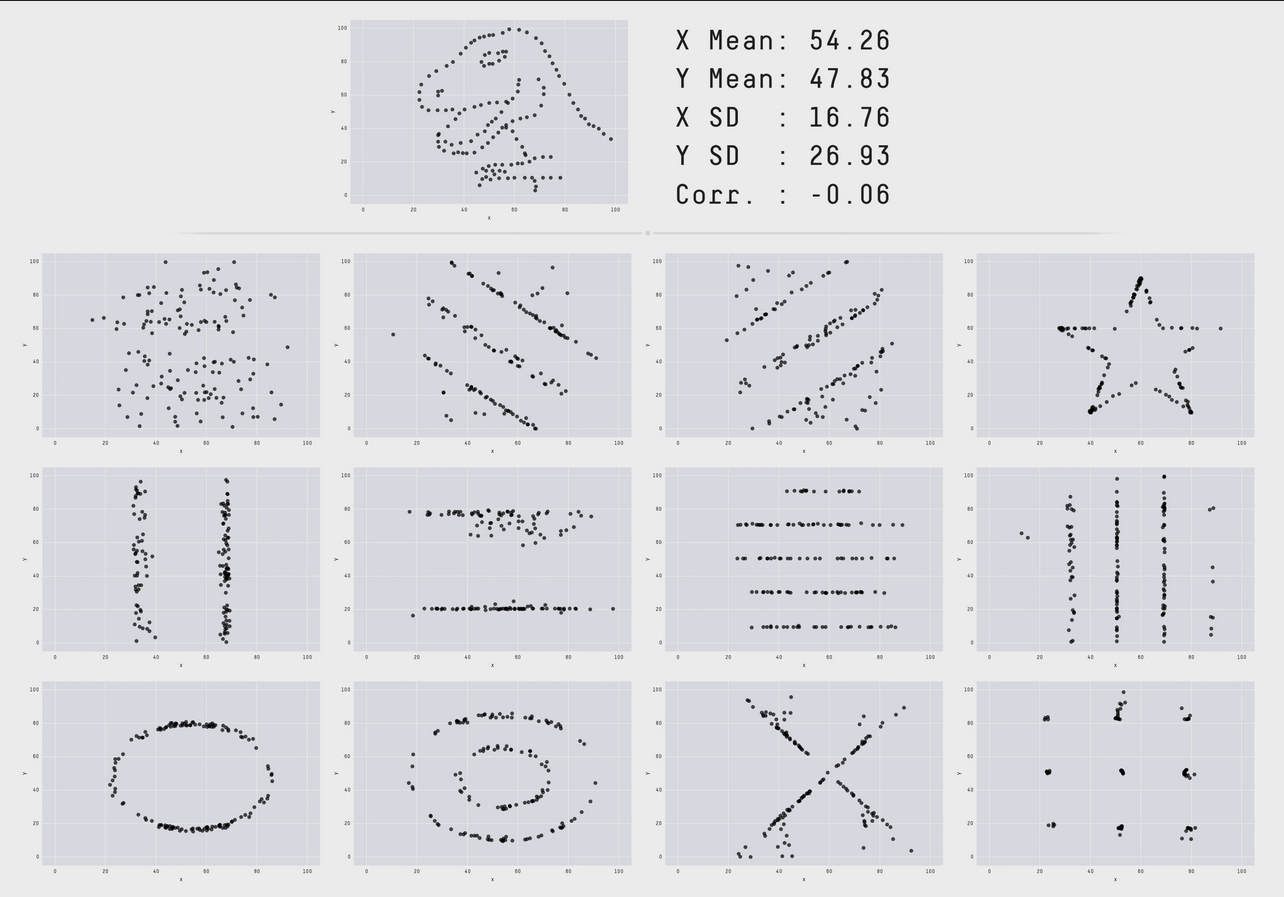 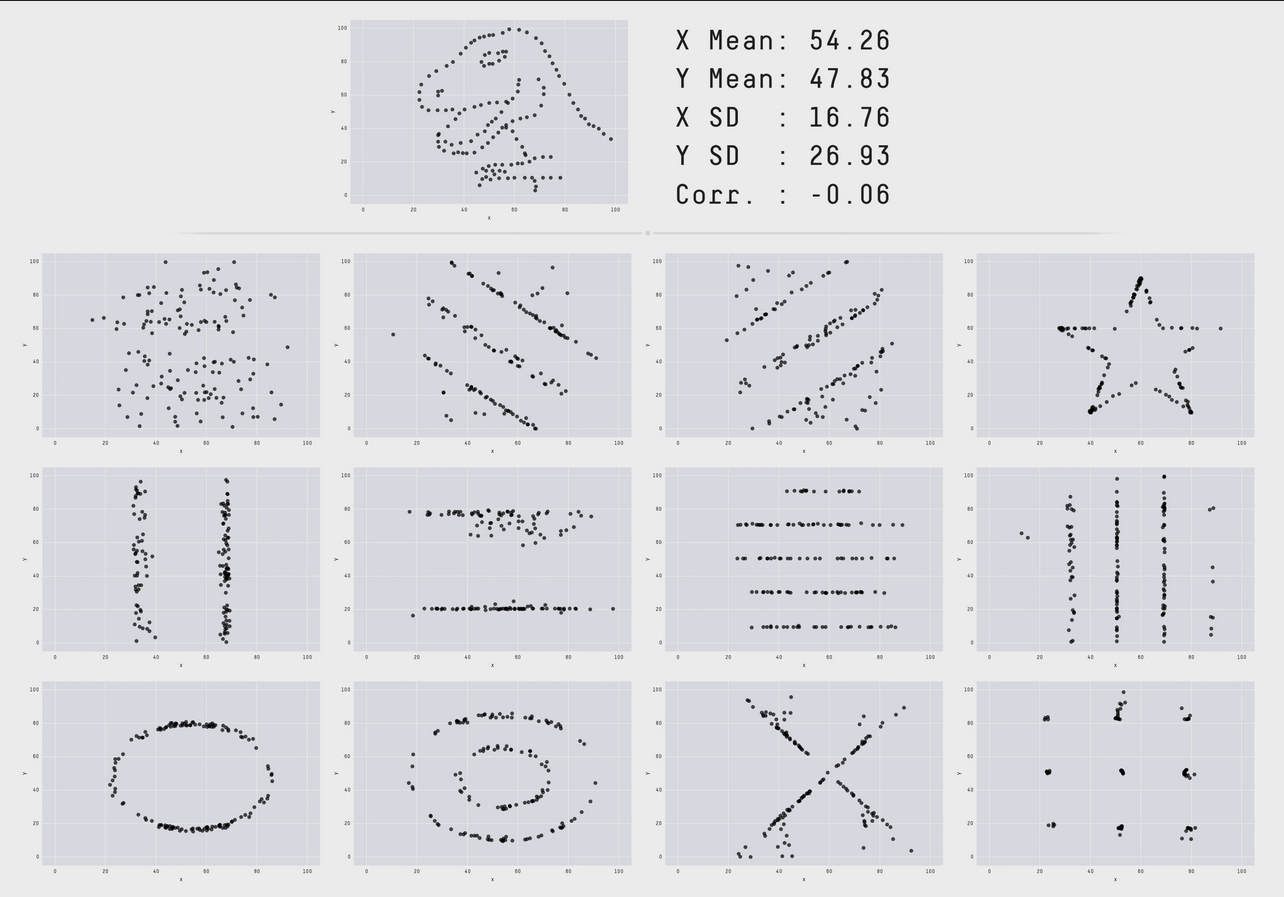 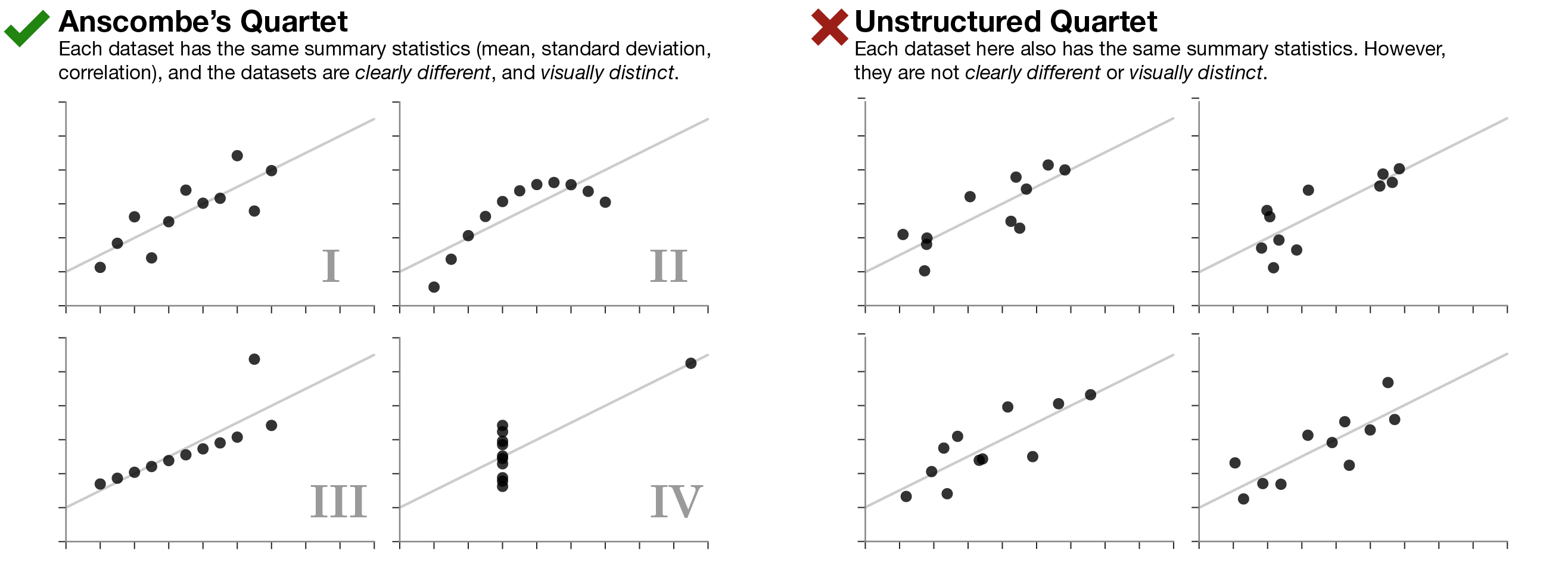 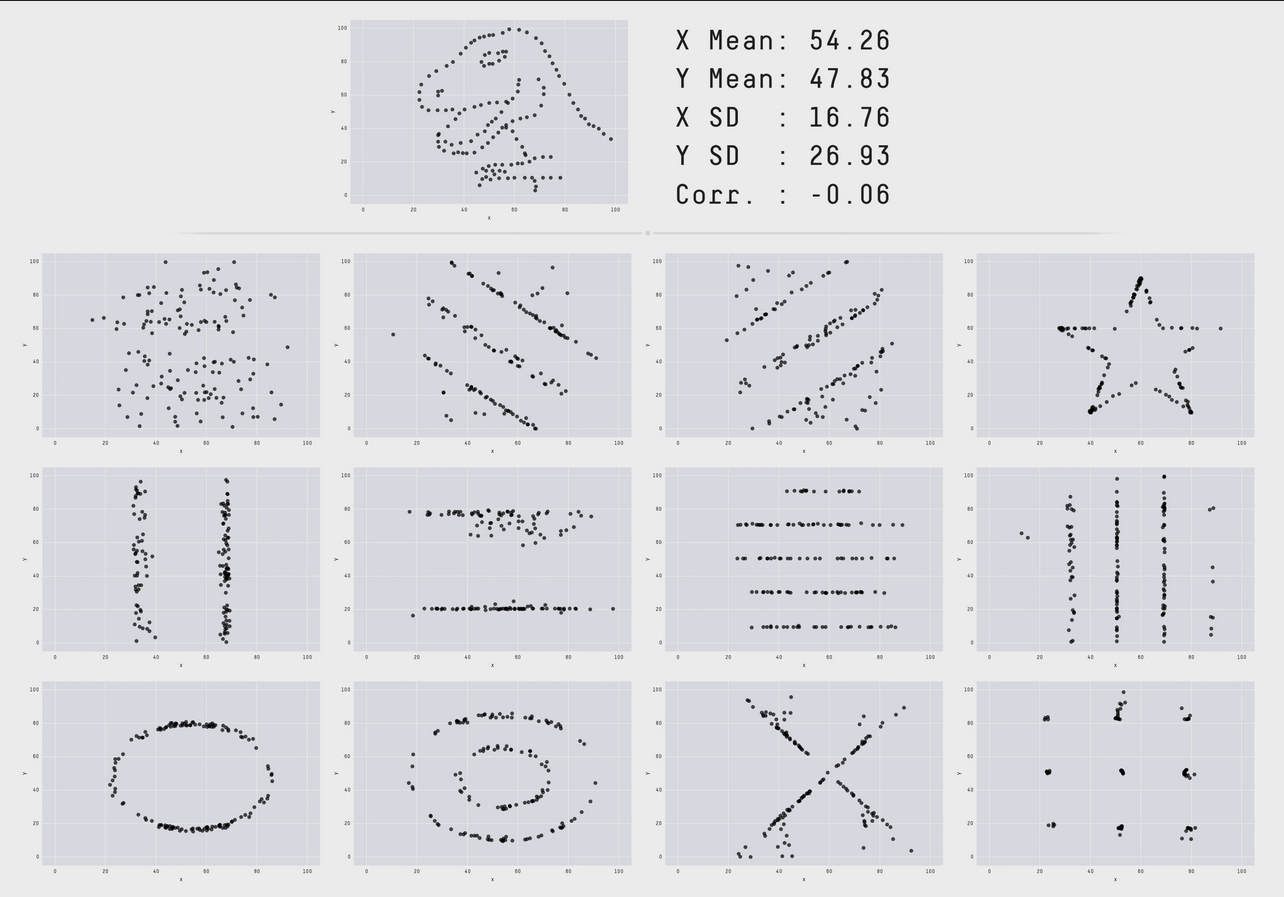 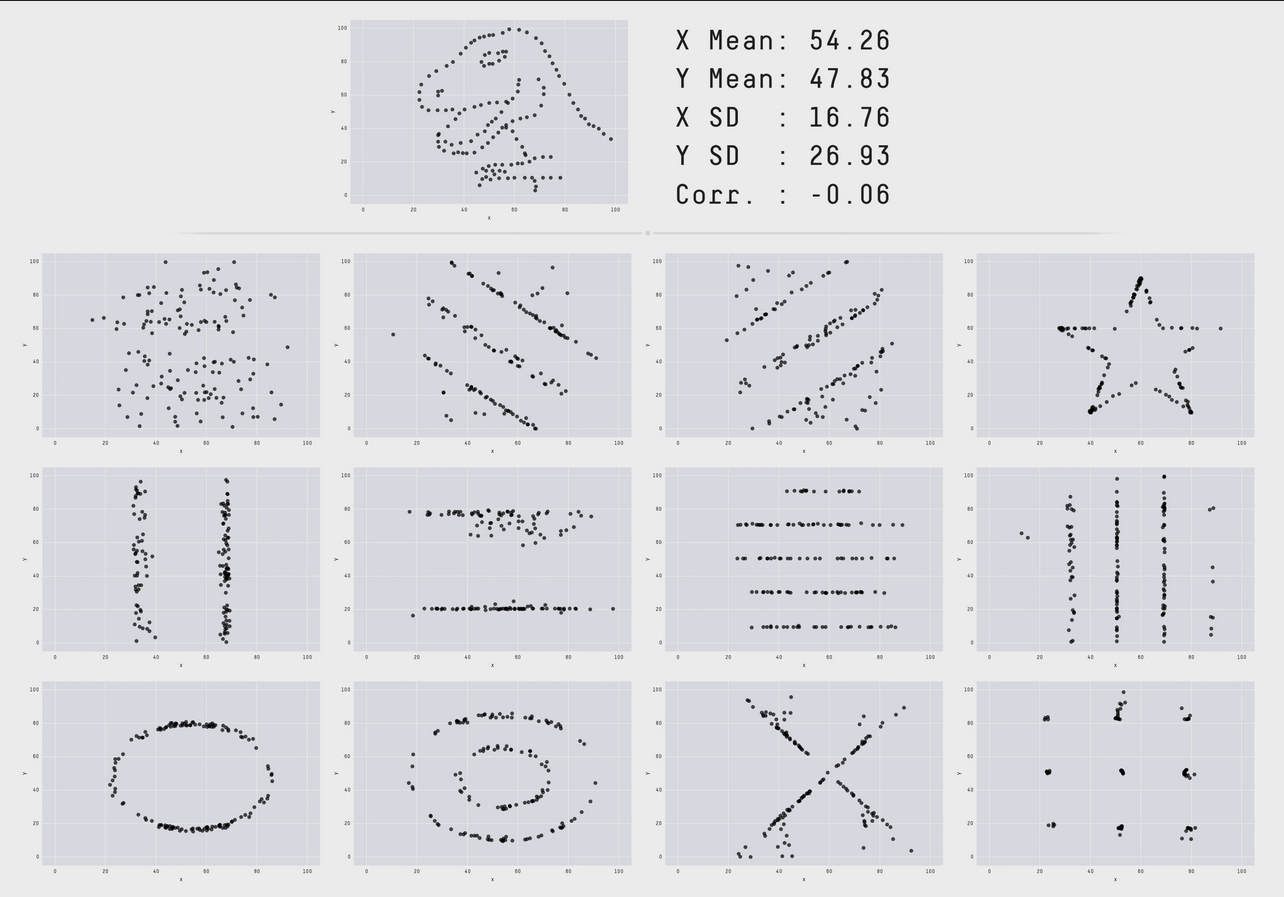 Source: Autodesk
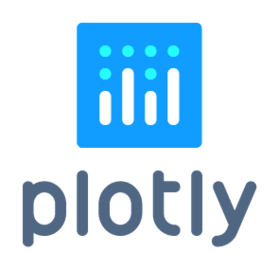 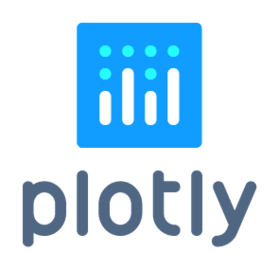 Comparing Python Graphing Libraires
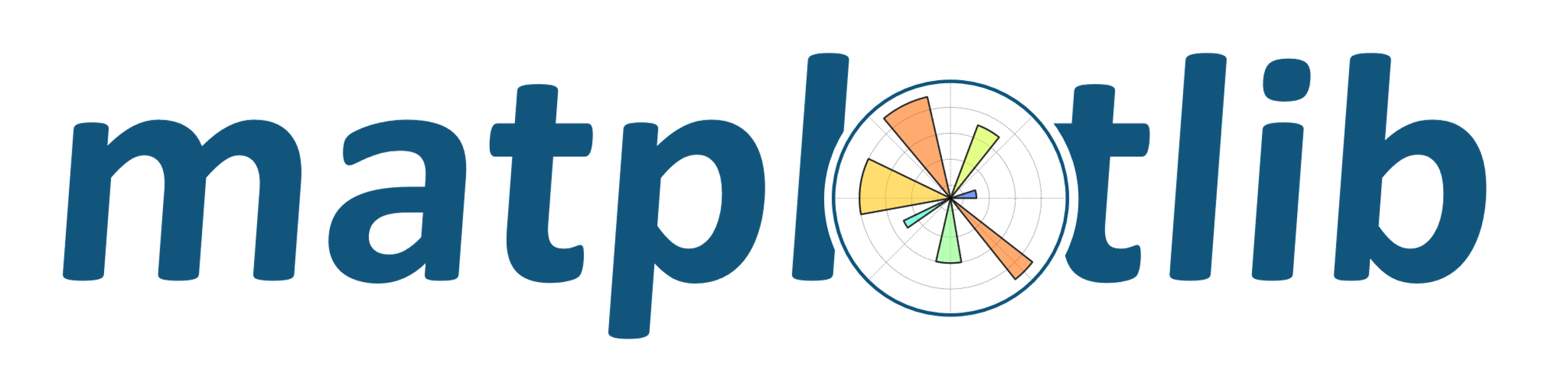 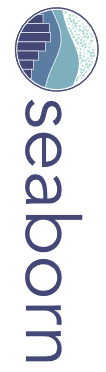 Great for interactive figures
Bindings for python, R
Allow for interaction at a high level (figure factory, plotly express) and a low level (graph objects)
plotly
Seaborn is built on matplotlib. 
Great for statistical plots -- if they have what you want.
seaborn
Great for very simple and very complex plots
matplotlib
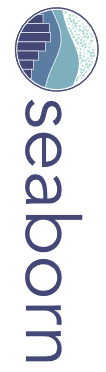 Fans of ggplot2 can use plotnine which operates almost identically
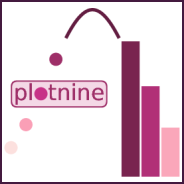 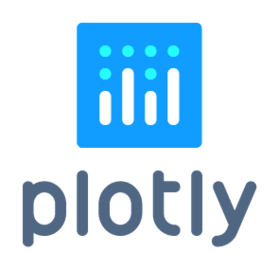 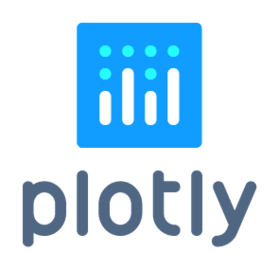 Comparing Python Graphing Libraires
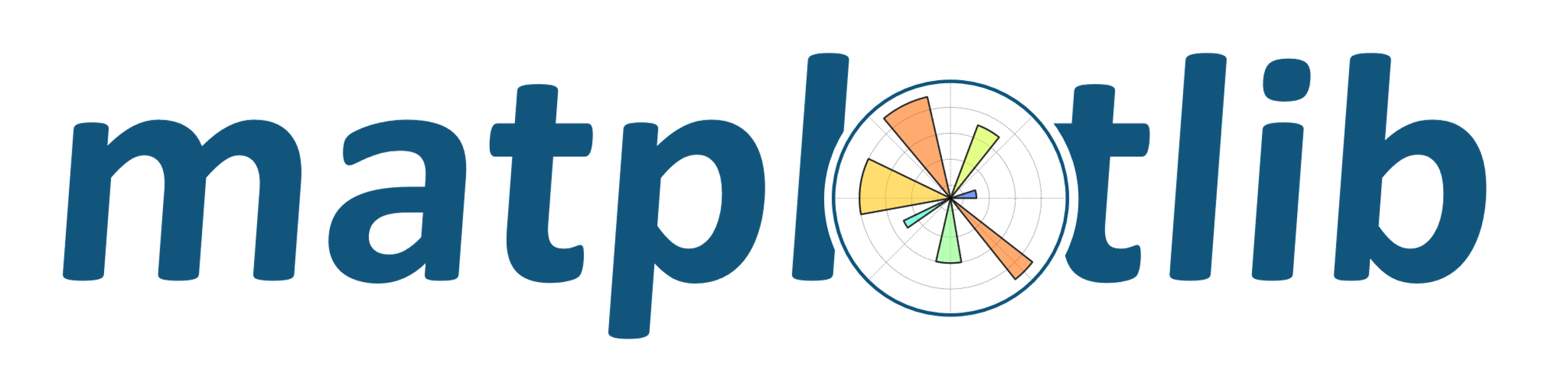 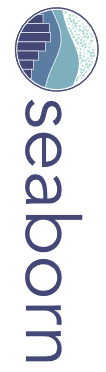 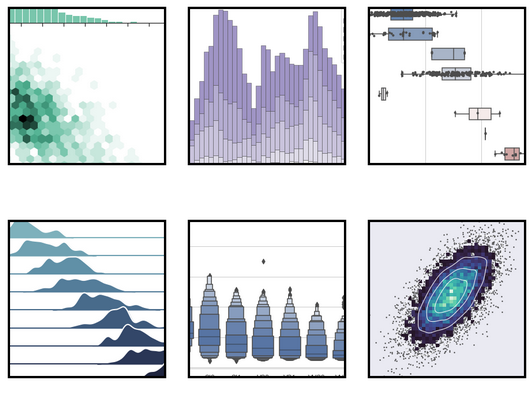 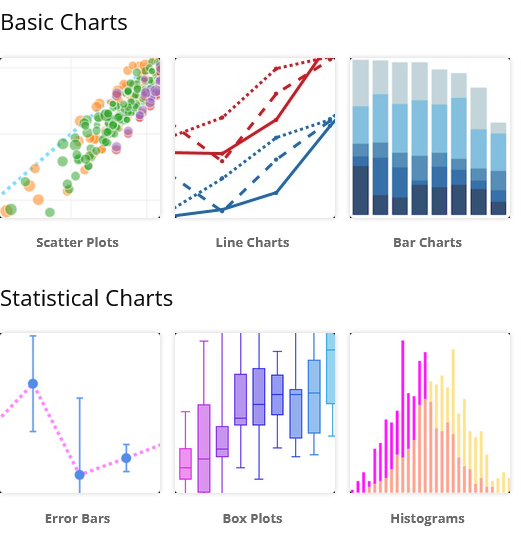 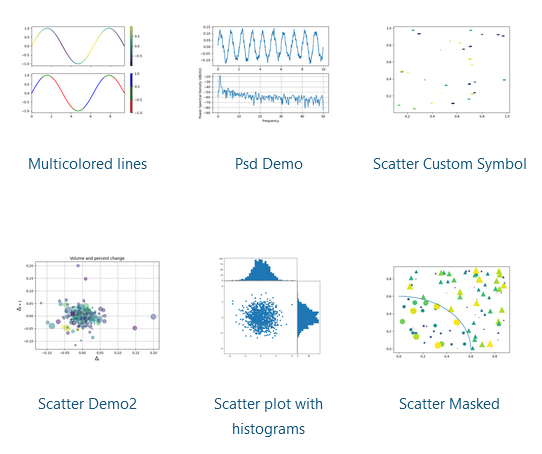 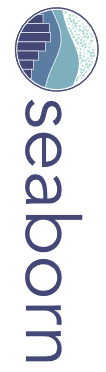 High and low level controls provides
a nice balance of customization and
Speed.
Highly customizable but not 
particularly user friendly*
Very nice out of the box but
customization requires mpl
*ymmv, relative to ggplot2
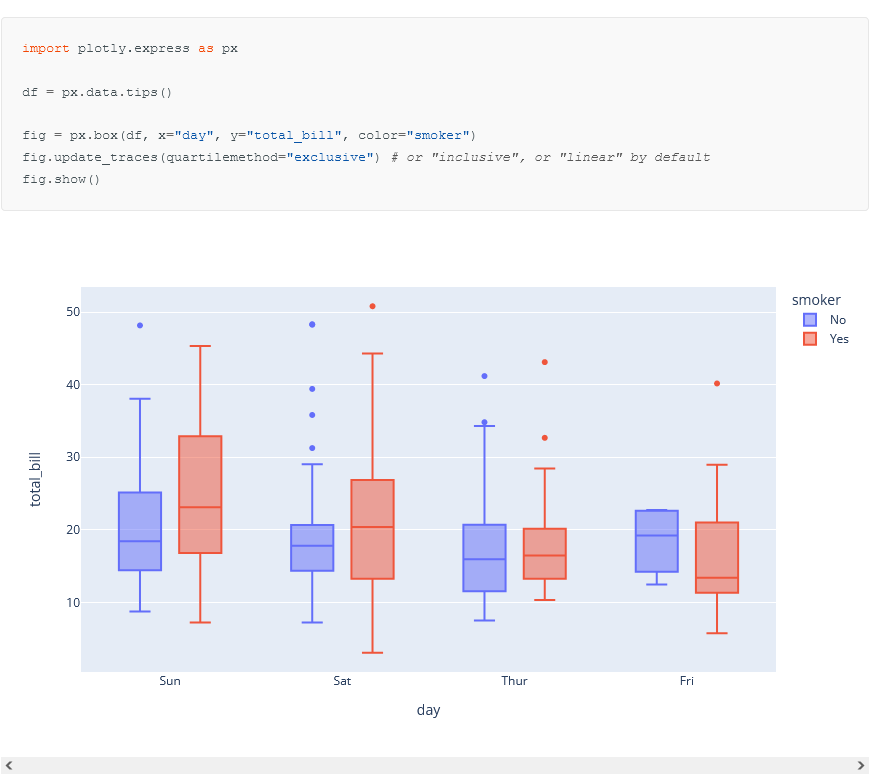 Plotly – Getting started
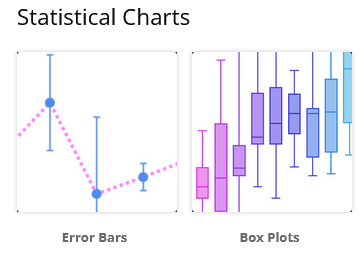 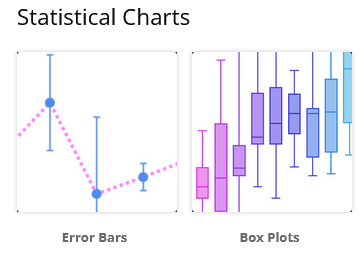 Choose a chart

Copy the example code
Test the example on your machine

Swap in your variables and data.
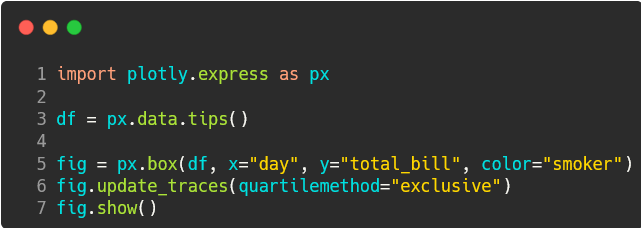 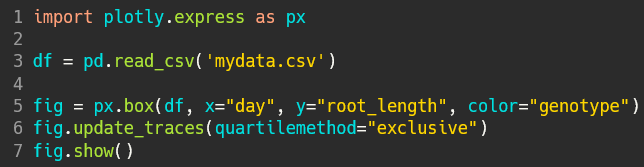 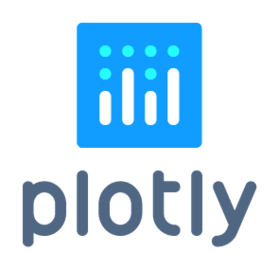 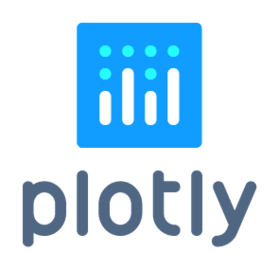 In Practice:
`bears` DataFrame
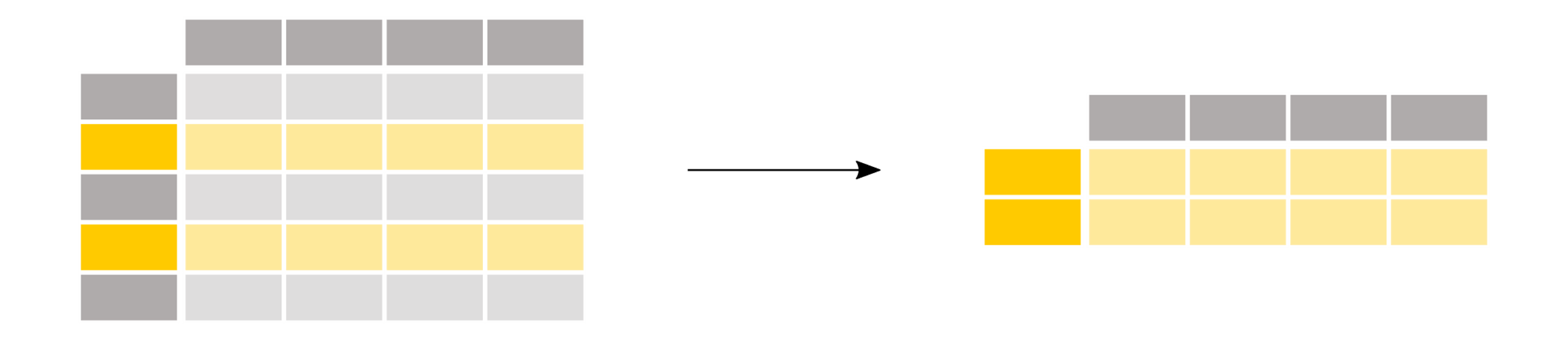 Diet
Lon
Type
Lat
0
Brown
1
Panda
2
Polar
3
Panda
4
Polar
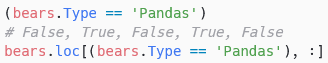 location
Rows where 
Type is ‘Pandas’
Column index all
https://pandas.pydata.org/docs/getting_started/intro_tutorials/
Images from https://pandas.pydata.org/docs/getting_started/intro_tutorials/03_subset_data.html
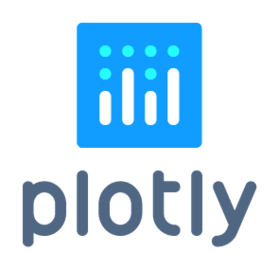 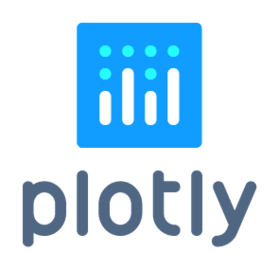 In Practice:
`bears` DataFrame
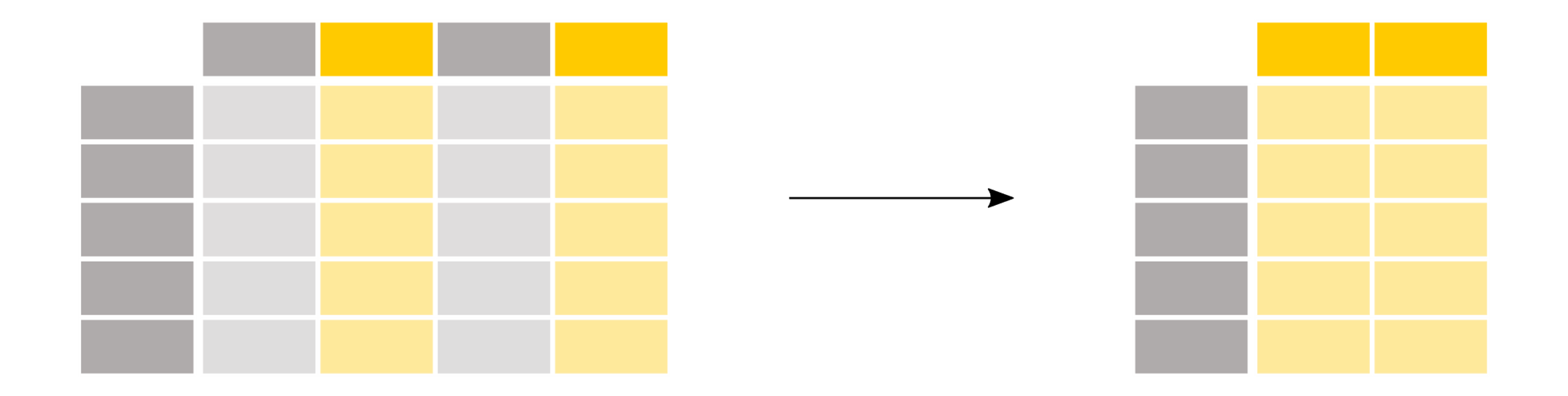 Diet
Lon
Type
Lat
0
Brown
1
Panda
2
Polar
3
Panda
4
Polar
location
Row index all
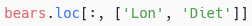 Column index Lon, Diet
https://pandas.pydata.org/docs/getting_started/intro_tutorials/
Images from https://pandas.pydata.org/docs/getting_started/intro_tutorials/03_subset_data.html
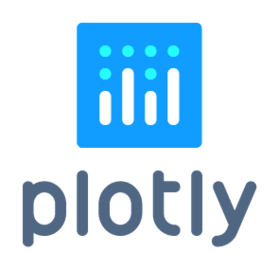 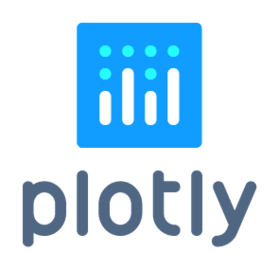 In Practice:
`bears` DataFrame
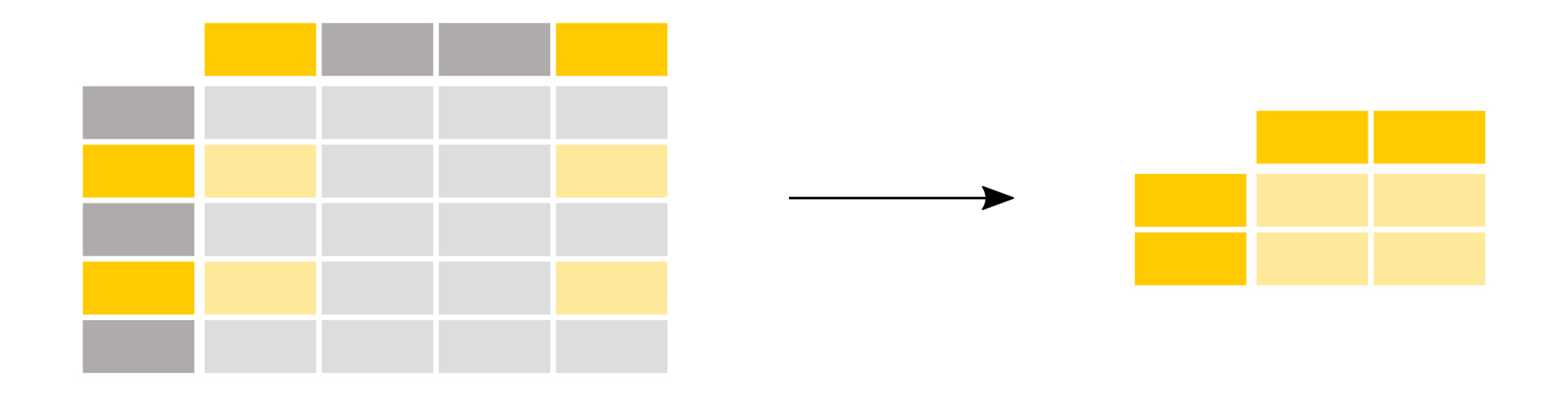 Diet
Lon
Type
Lat
0
Brown
1
Panda
2
Polar
3
Panda
4
Polar
Row index where
Type is Panda
Column index Type, Diet
location
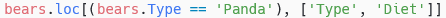 https://pandas.pydata.org/docs/getting_started/intro_tutorials/
Images from https://pandas.pydata.org/docs/getting_started/intro_tutorials/03_subset_data.html
Plotly – Digging Deeper
Plotly express – Main interface 
Figure factory – Specialized figures built from graph objects
Graph objects – More detailed control of plots
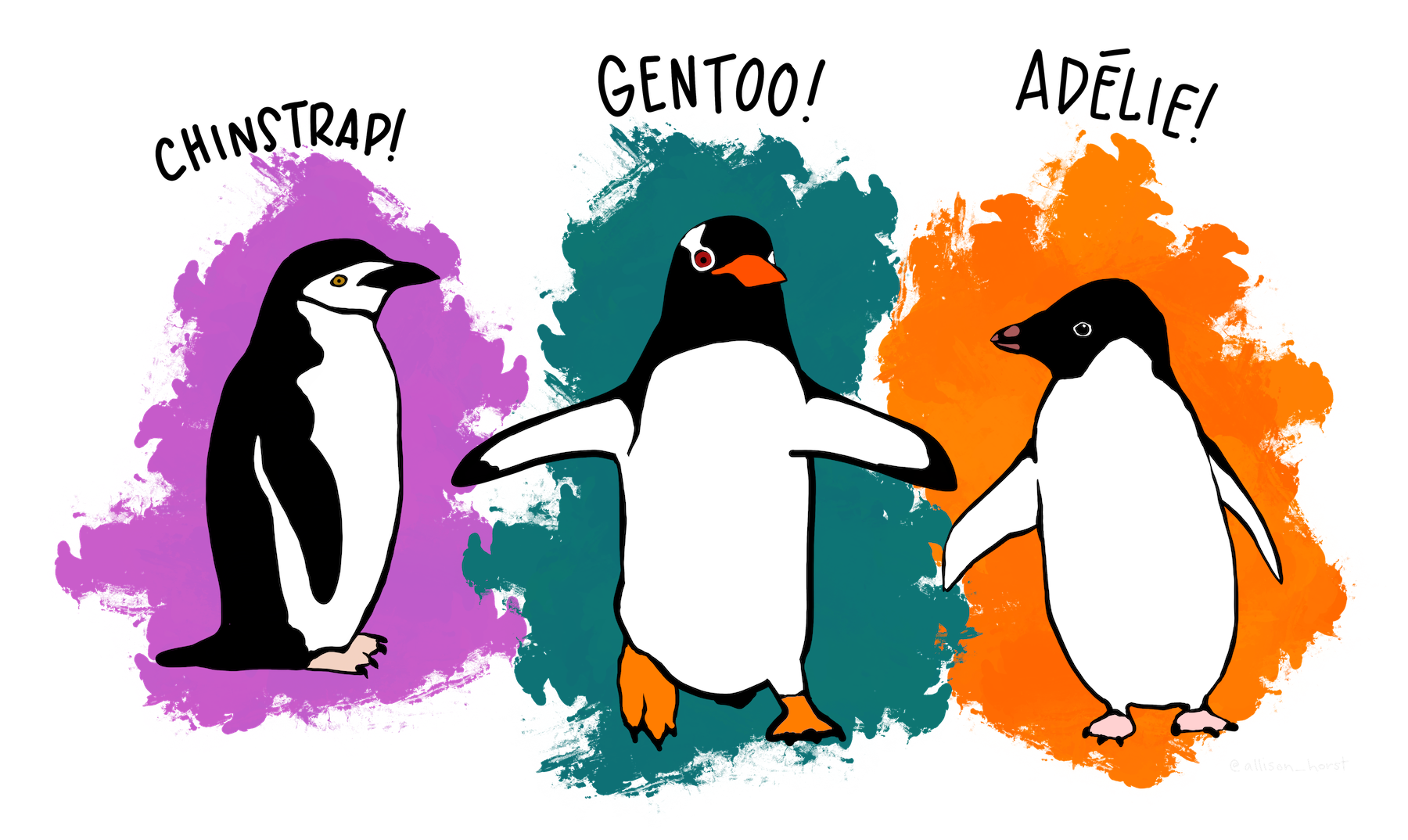 Palmer Penguins
Plotly – Digging Deeper
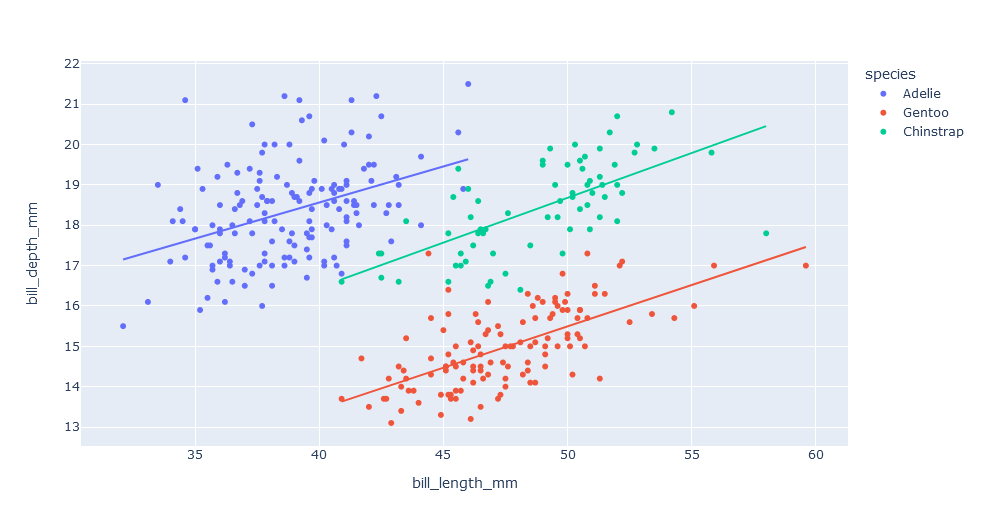 Plotly express – Main interface 
Figure factory – Specialized figures built from graph objects
Graph objects – More detailed control of plots
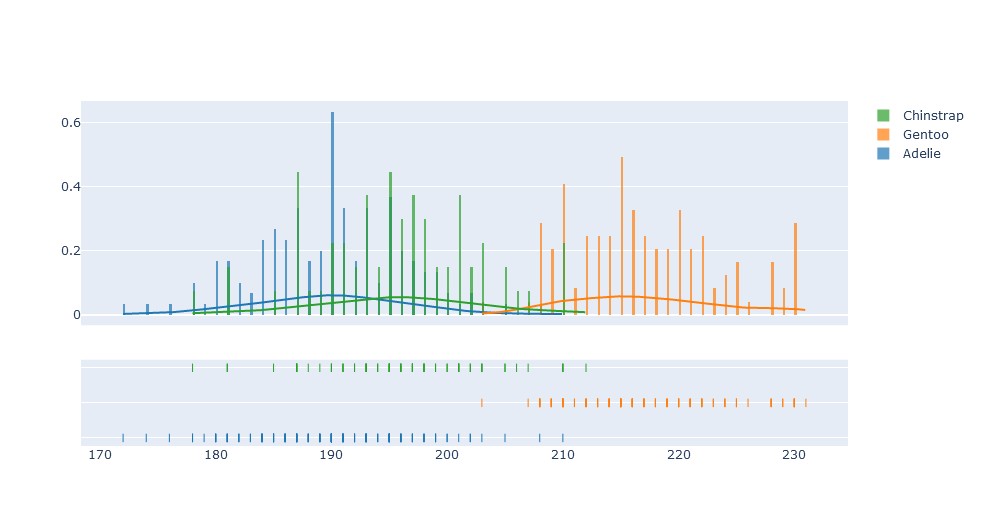 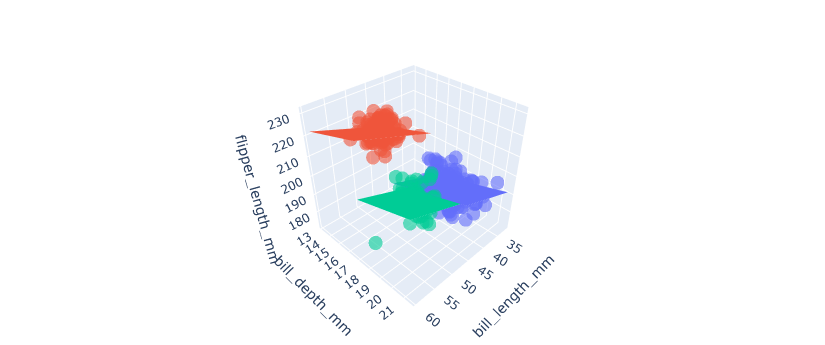 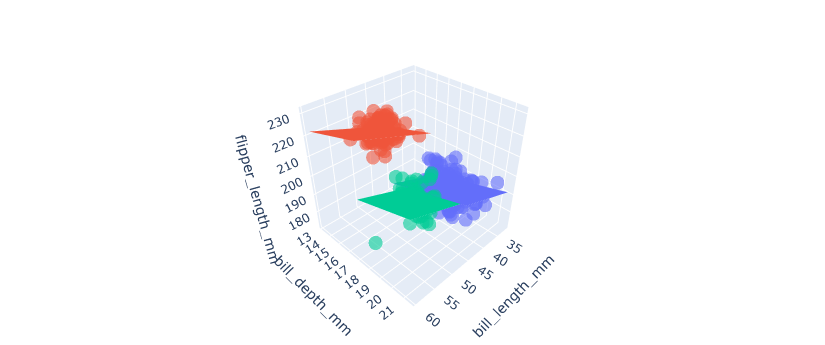 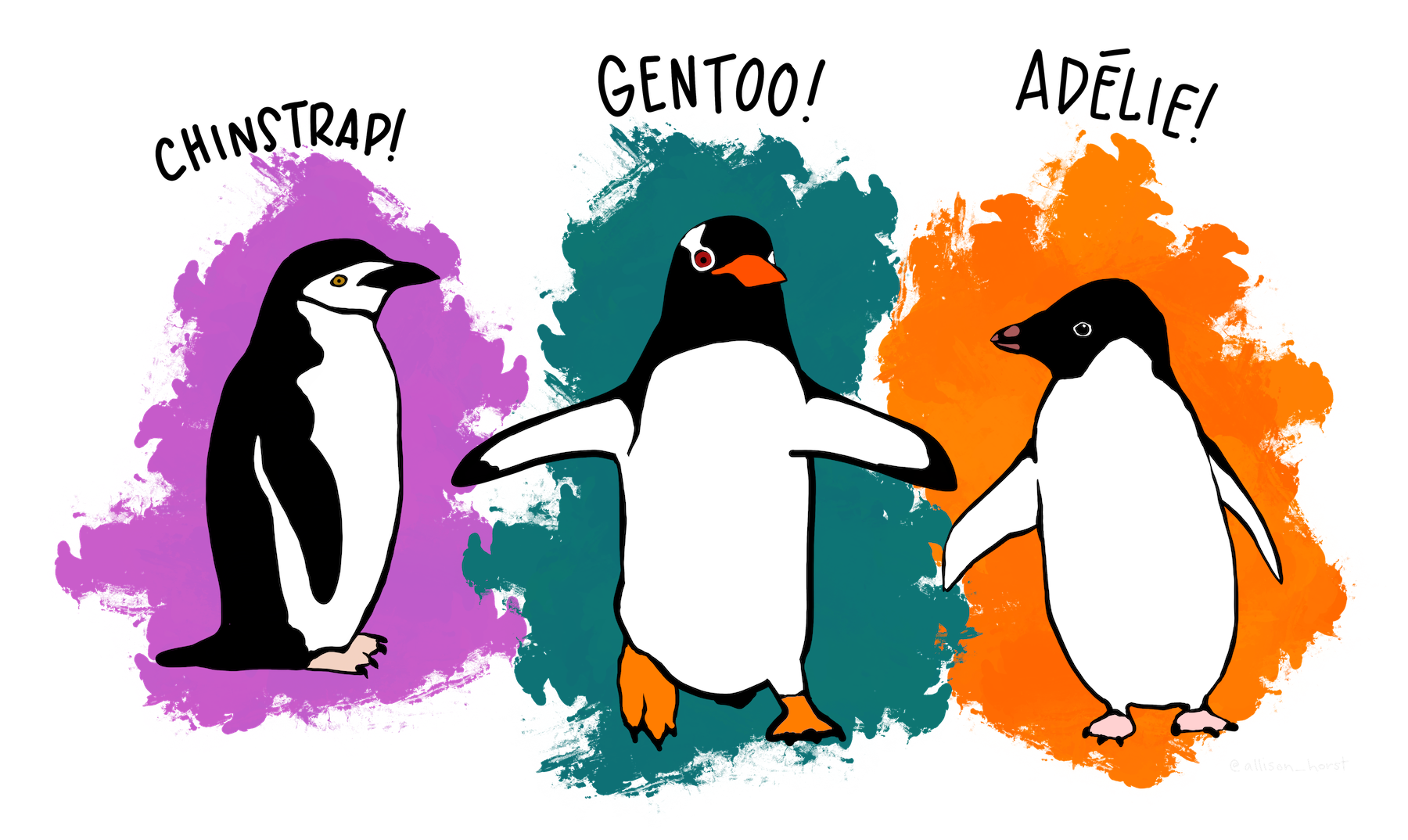 Palmer Penguins
Other resources
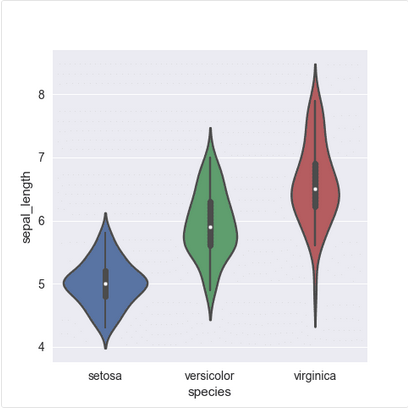 Python Graph Gallery
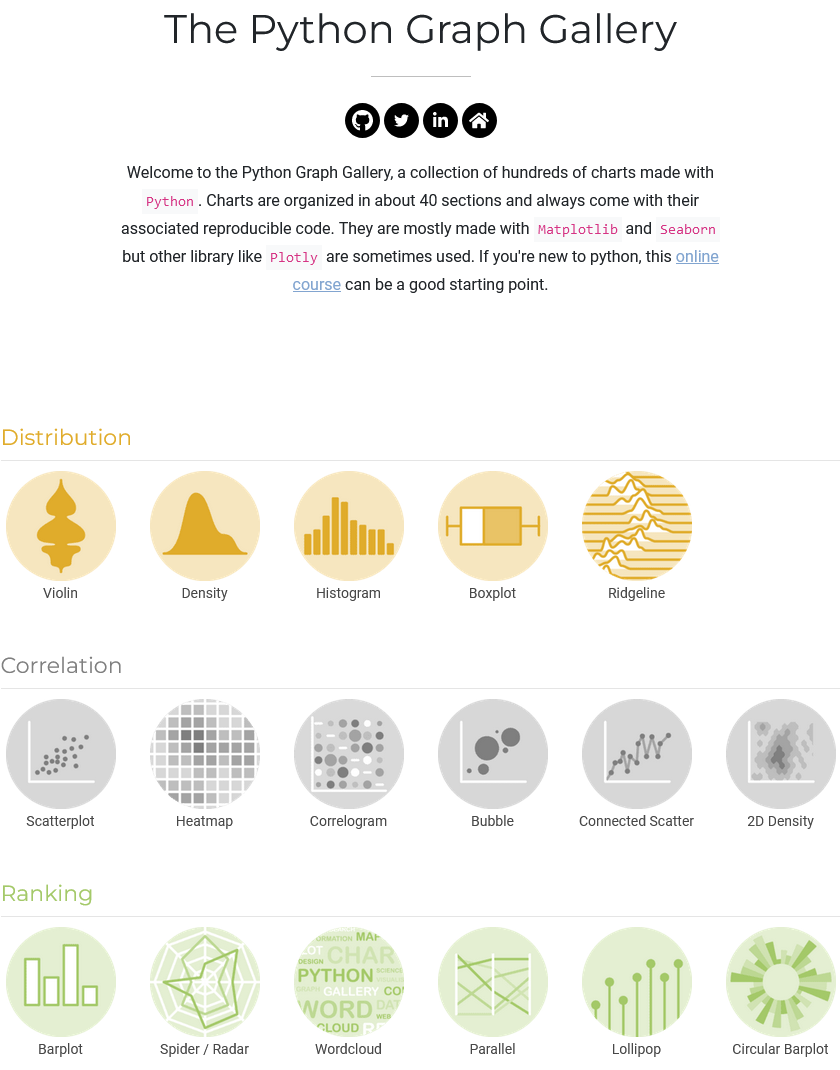 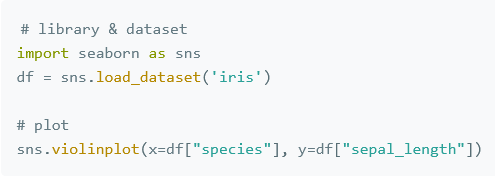 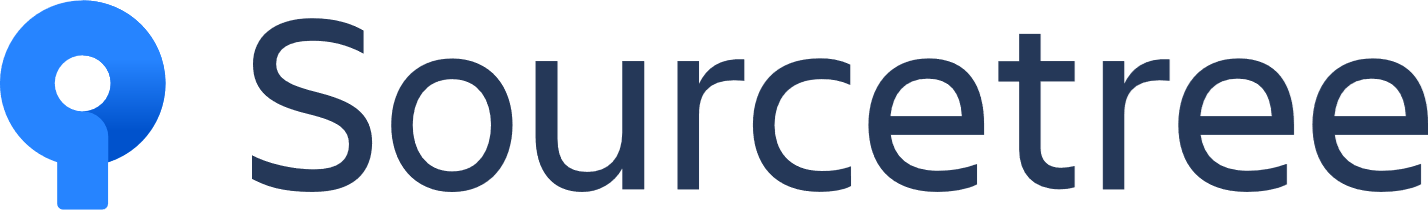 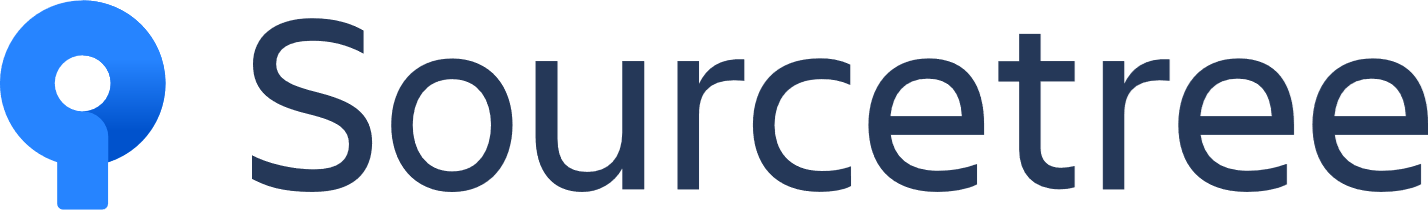 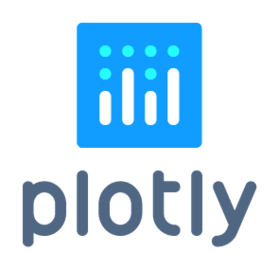 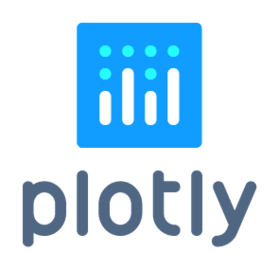 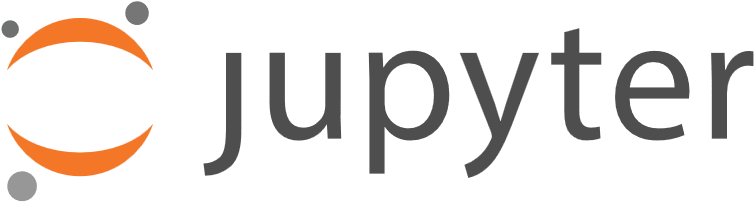 Tasks
✔
Write
Document
Communicate
Reproduce
Audit
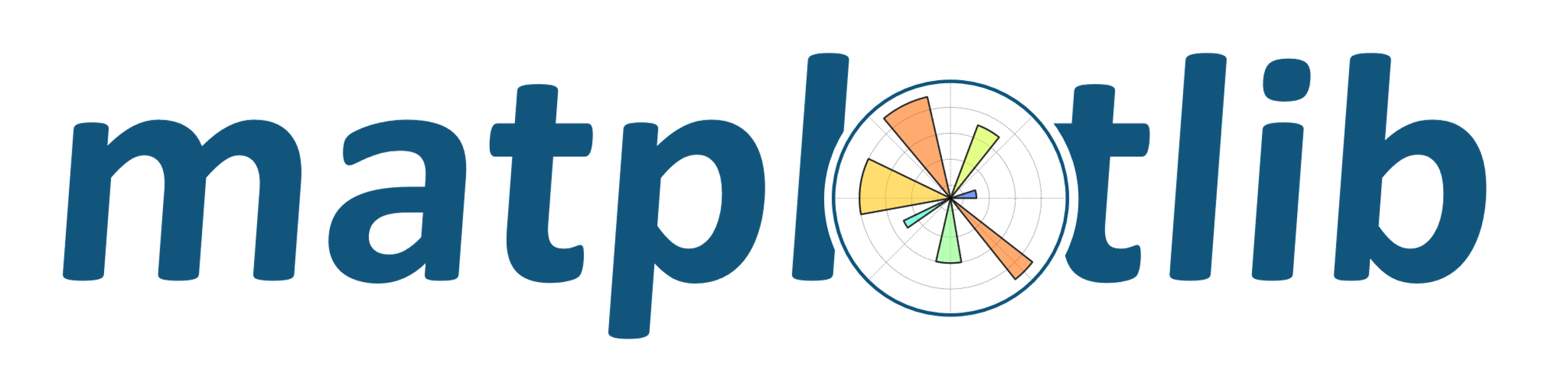 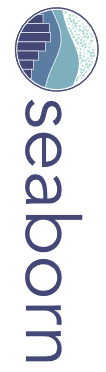 ✔
✔
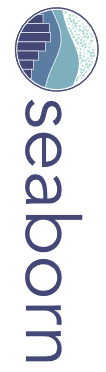 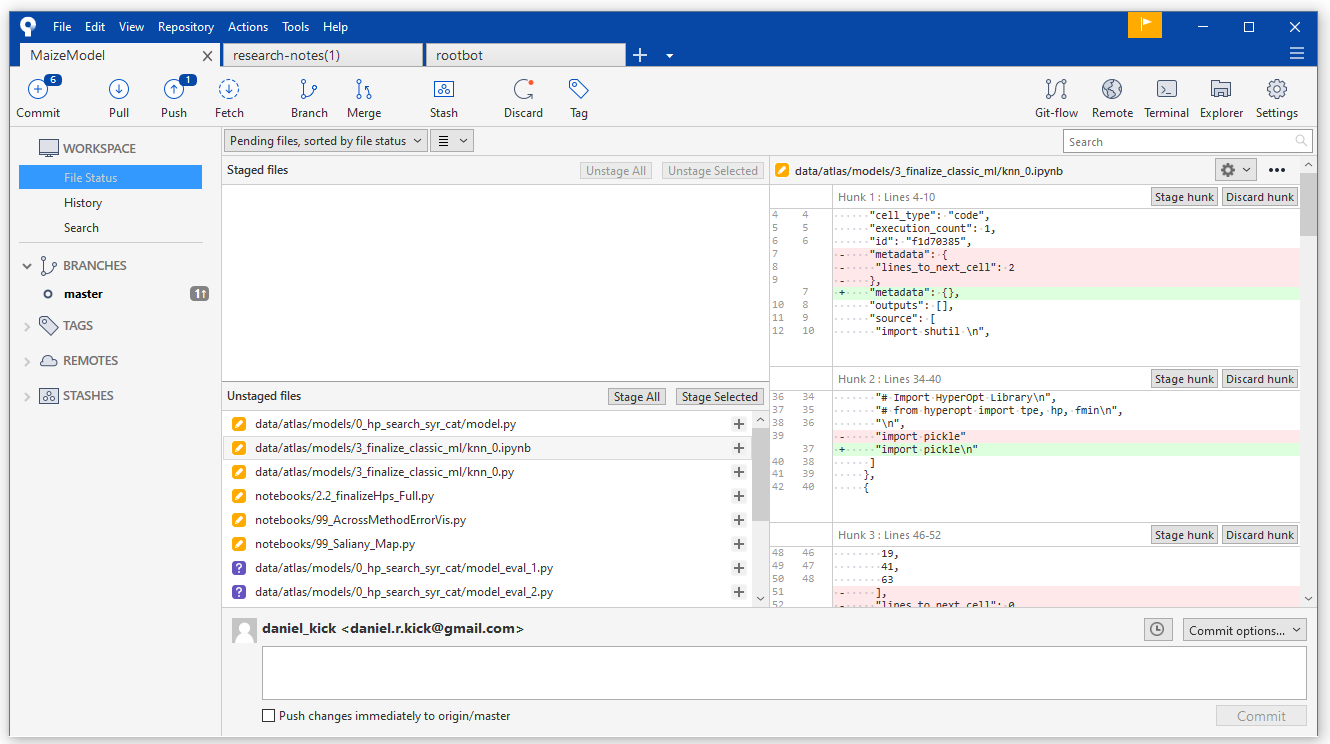 Git
Changes
(this is why paired notebooks are useful)
Backup snapshot
Track changes + backup
Useful even if you’re the only one working on a project


Ways to track packages in addition to code
Virtual environments
Conda virtual env
Docker/Singularity
Scinet Overview
Files with changes
New files not yet tracked
Capture a “snapshot”
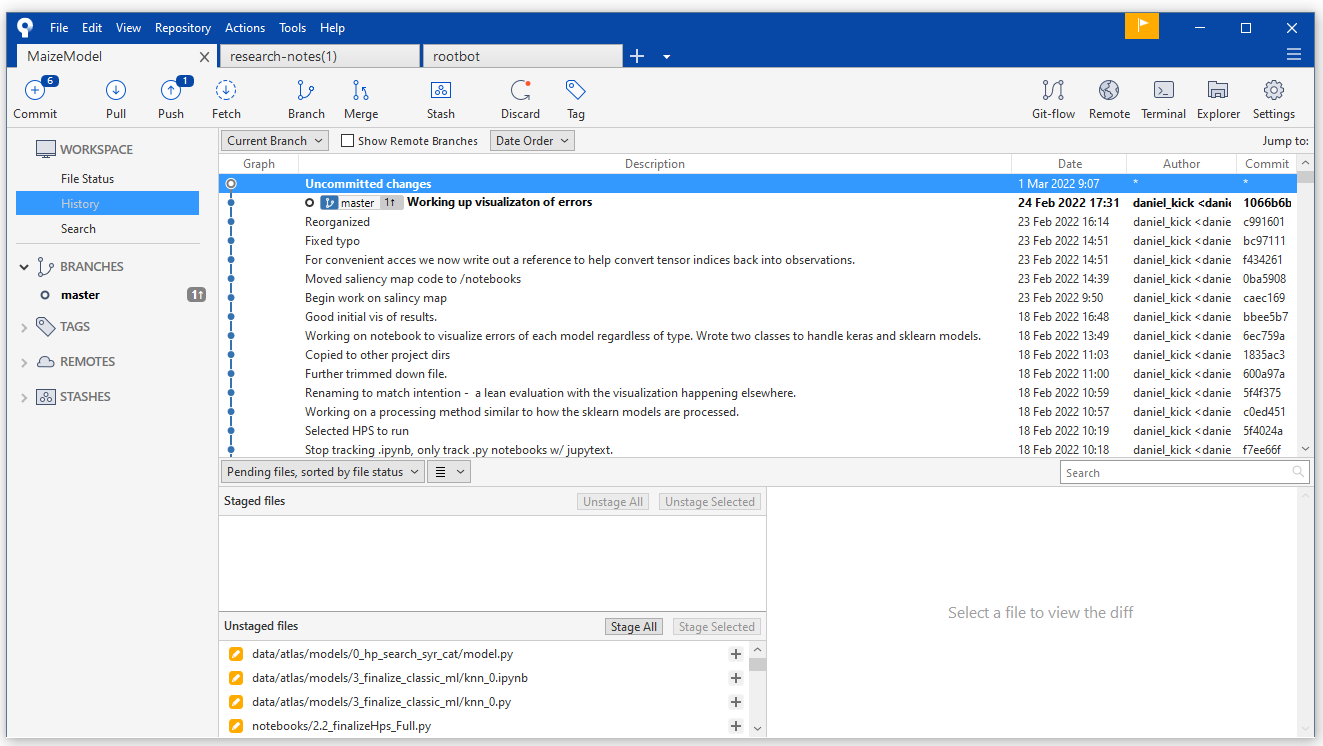 Description of what changed
History of snapshots
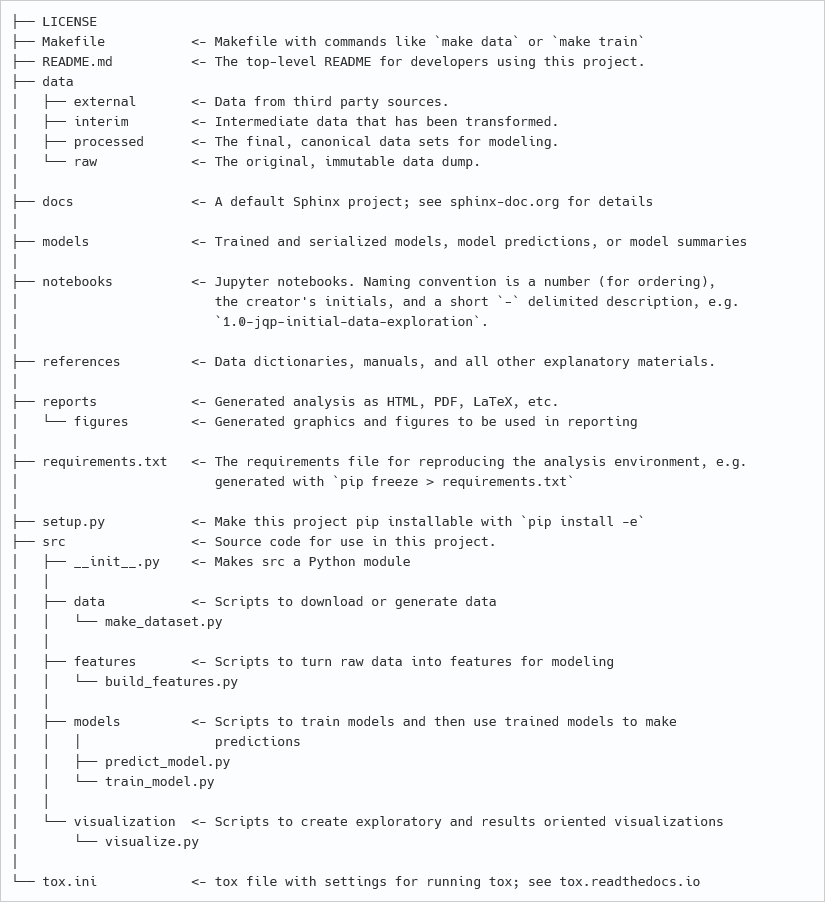 Think about the project structure before starting
Cookiecutter data science structure
R packages or similar

The more moving parts the more important this is.
Assertions
“It ain’t what you don’t know that gets you into trouble. It’s what you know for sure that just ain’t so.”

Defensive Programming

More Formal options:
Great Expectations (data)
Hypothesis
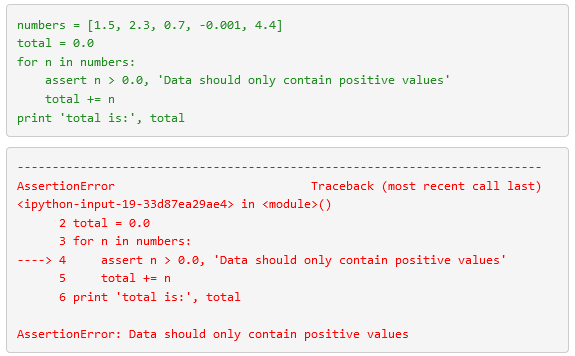 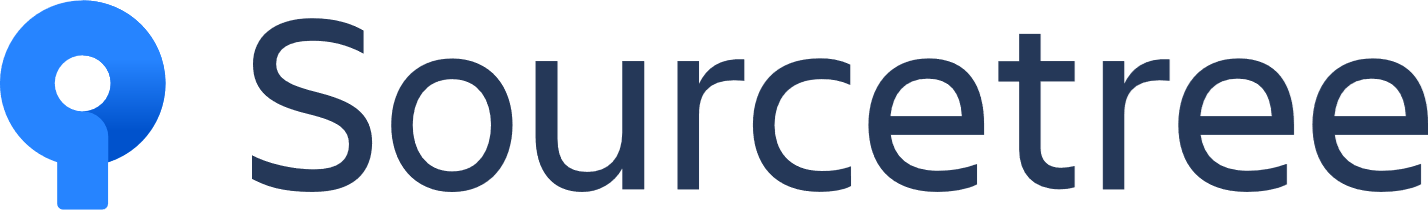 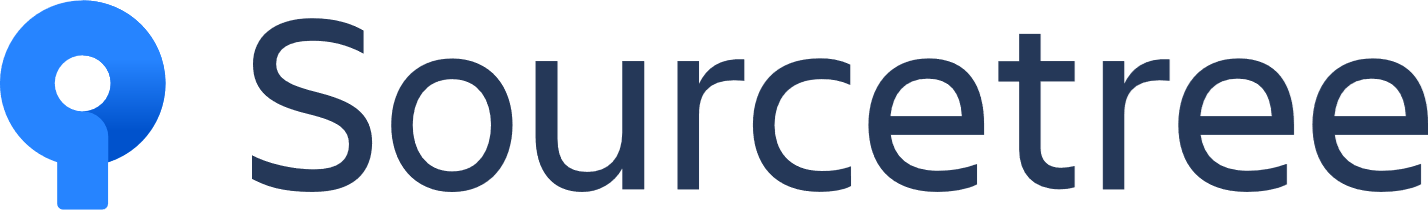 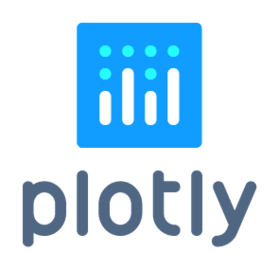 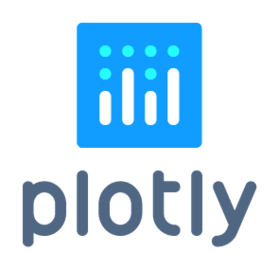 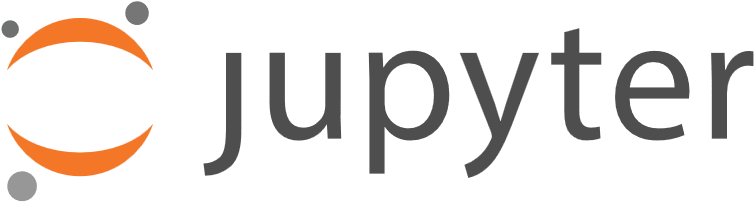 Tasks
✔
Write
Document
Communicate
Reproduce
Audit
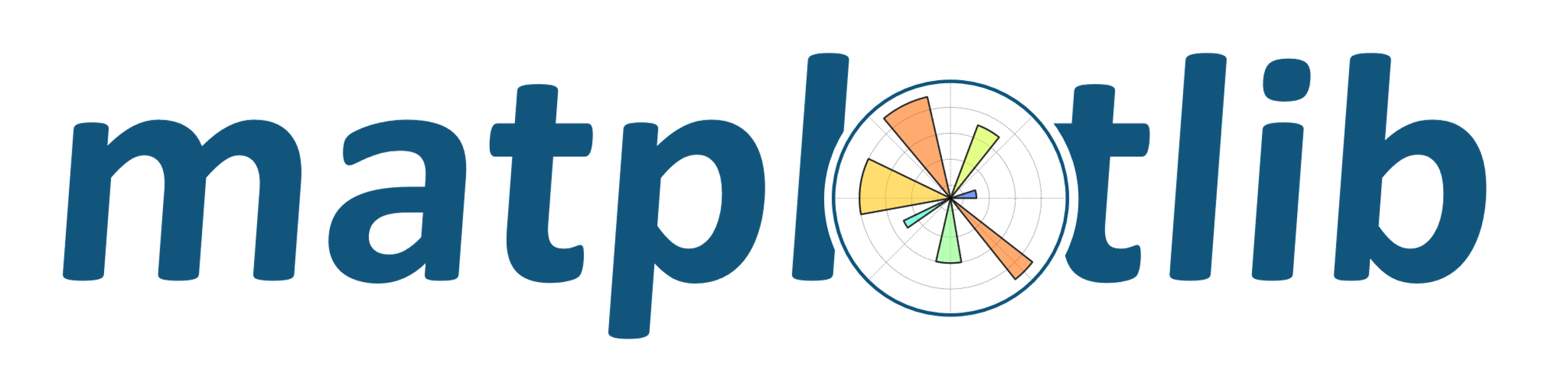 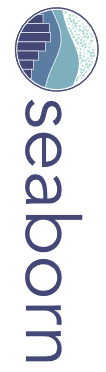 ✔
✔
✔
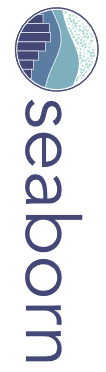 ✔
Applying what you’ve learned:
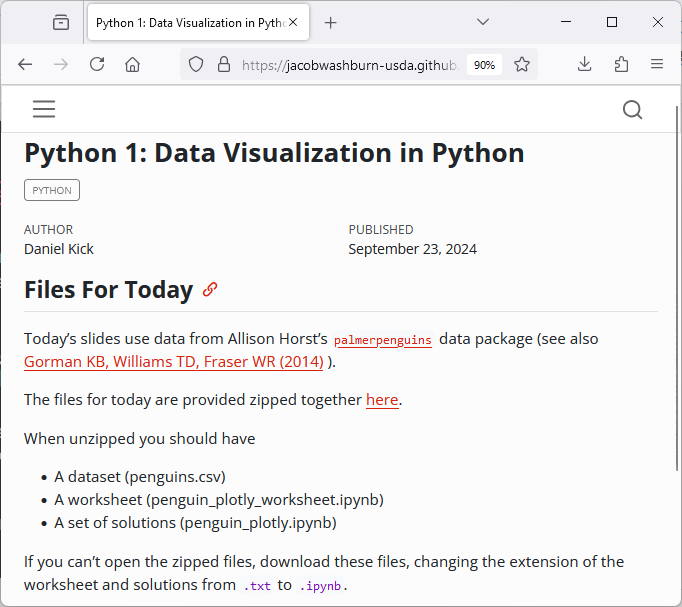 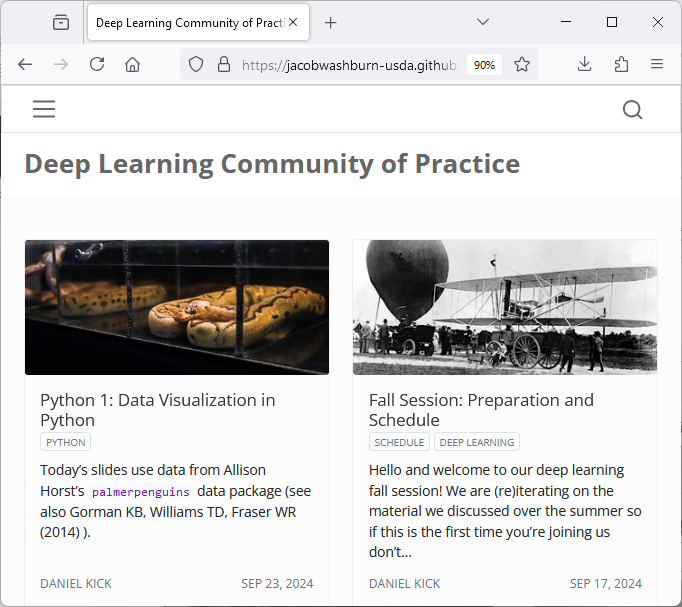 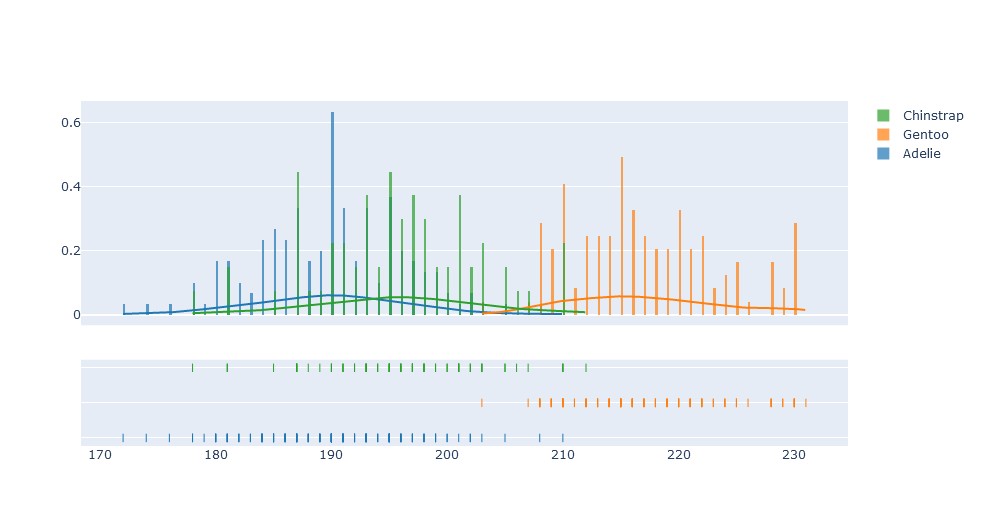 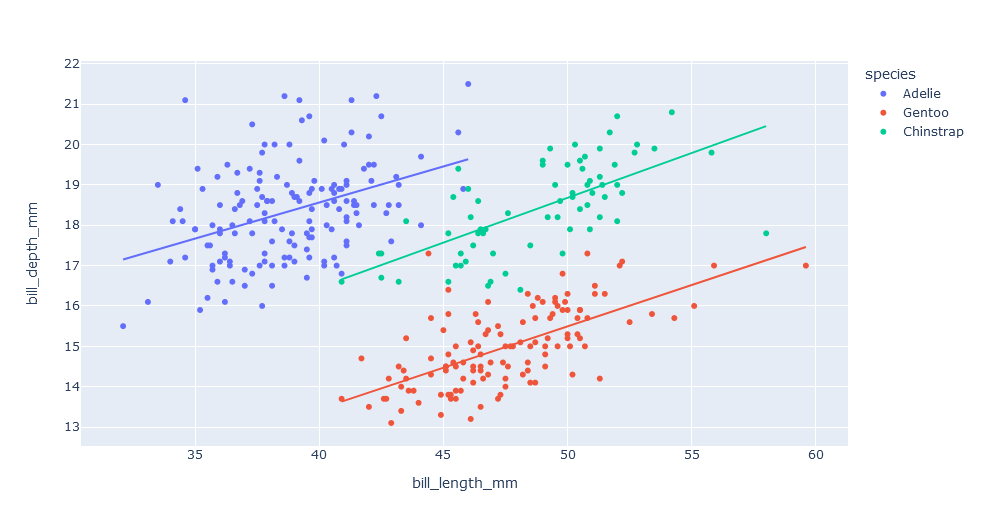 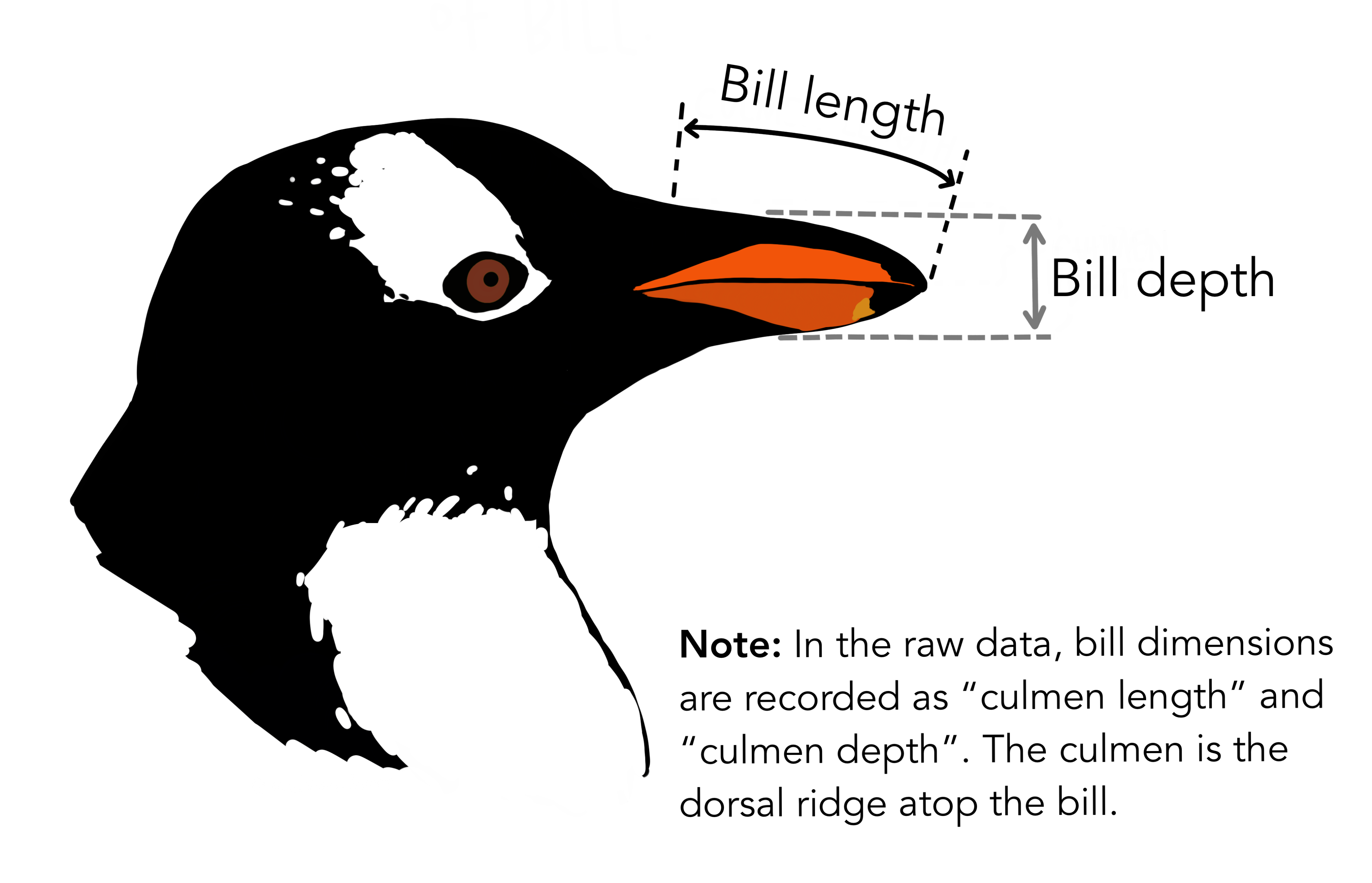 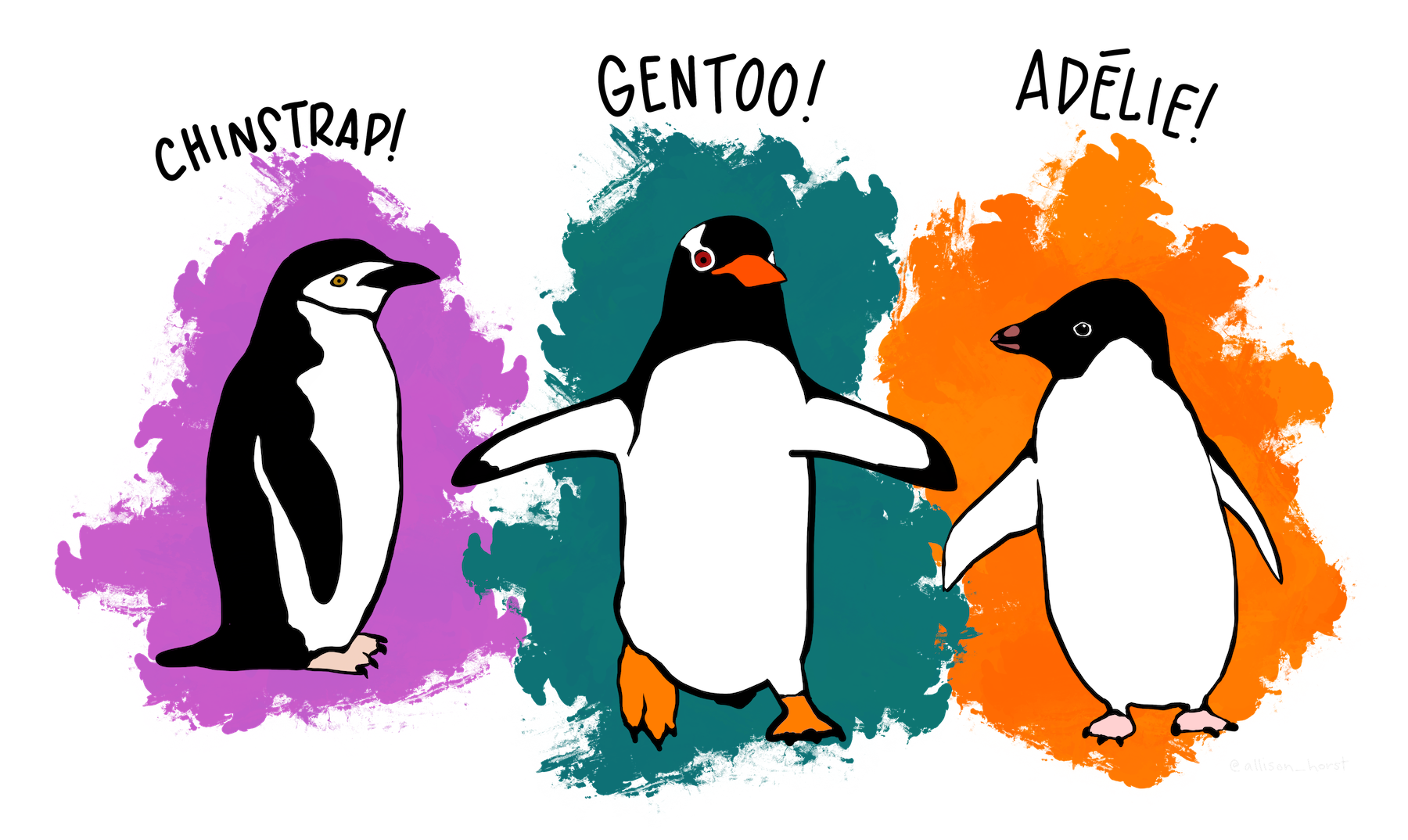 Applying what you’ve learned:
Time Permitting:
See visualization of Palmer Penguin dataset in practice




In pairs:
Choose a dataset
Decide on a visualization
Make it
Share your visualization with the group 
How did you decide on the plot type? What does it reveal?
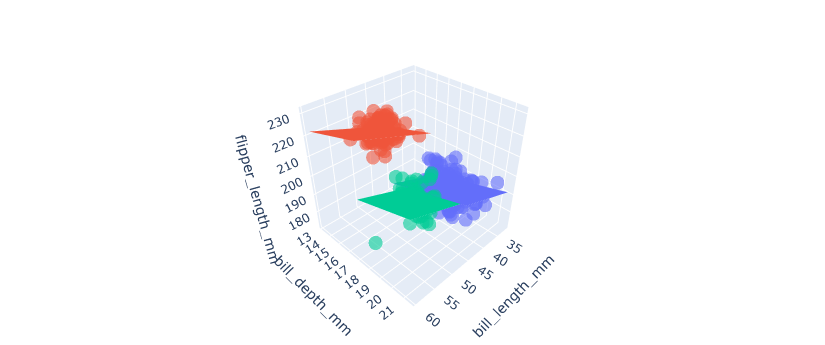 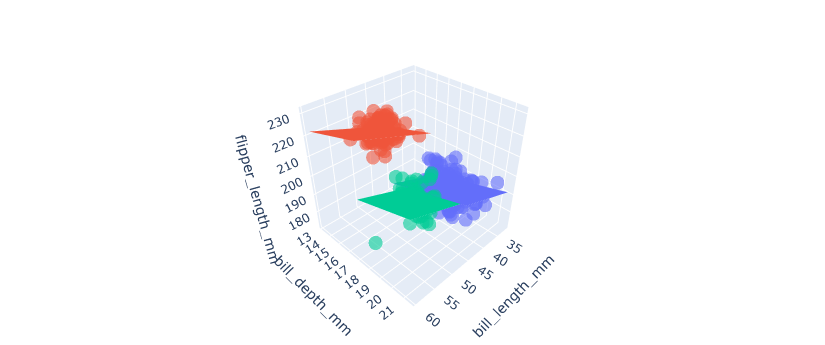 Palmer Penguins
Image Credit: NASA